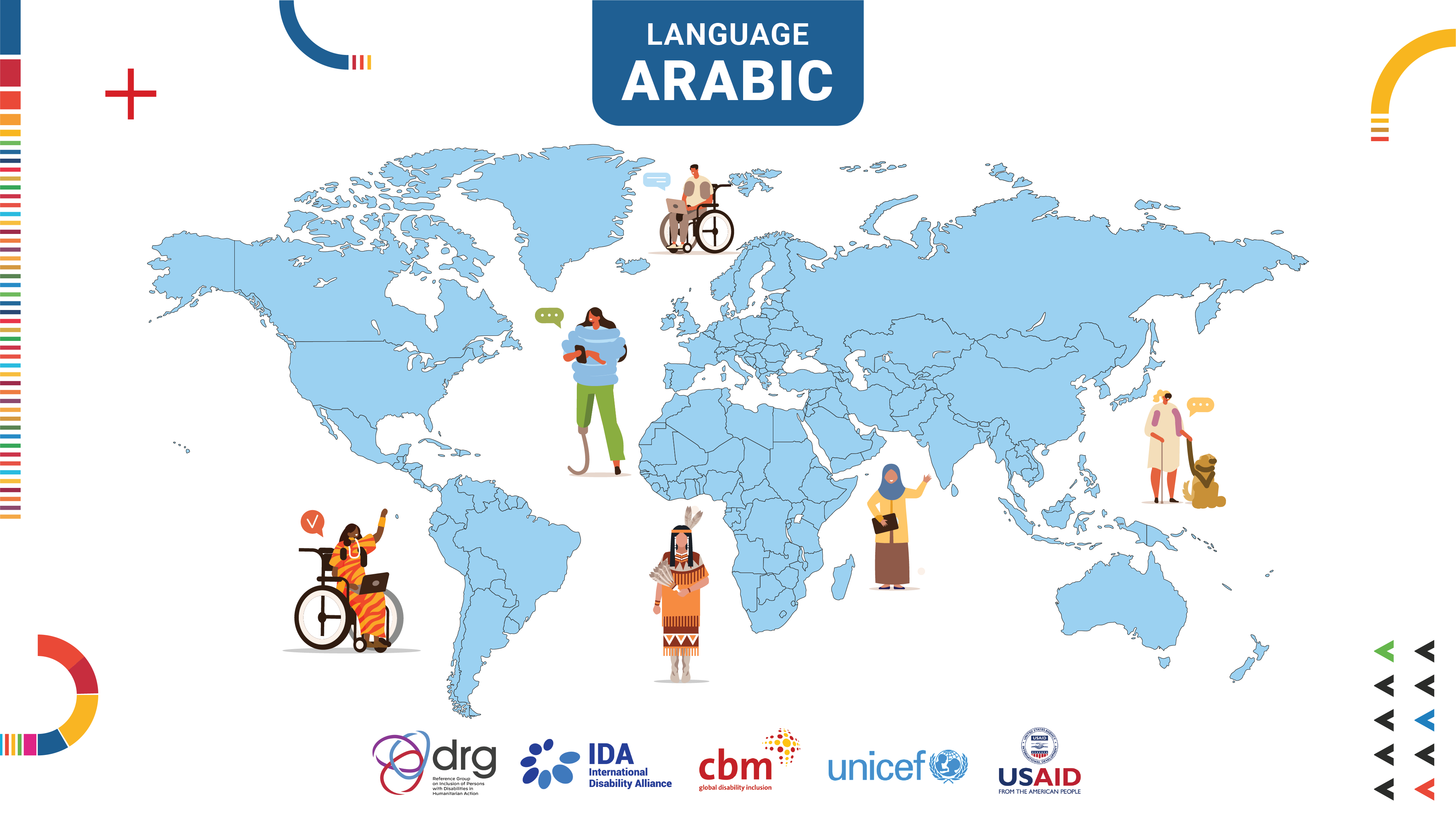 1/23/24
DRG Working Group 6
1
الجلسة الأولى: التعريف بالعمل الإنسانيالتاريخ:  .....المنسقون:  .....زملاء مجموعة الإعاقة المرجعية وجمعيات/منظمات الأشخاص ذوي الإعاقة والتحالف الدولي للإعاقةالأعضاء الإنسانيون في مجموعة الإعاقة المرجعيةوكالة ....
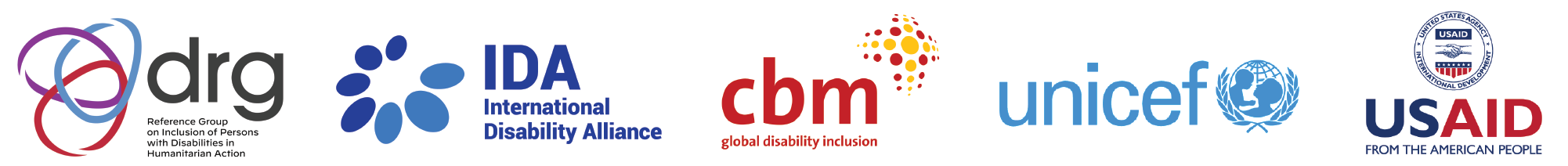 1/23/24
DRG Working Group 6
2
[Speaker Notes: ملاحظات: أضف تاريخ الجلسة إلى هذه الشريحة مع أسماء المنسقين الذين يديرون الجلسة.]
الجلسة الأولى: الأهداف
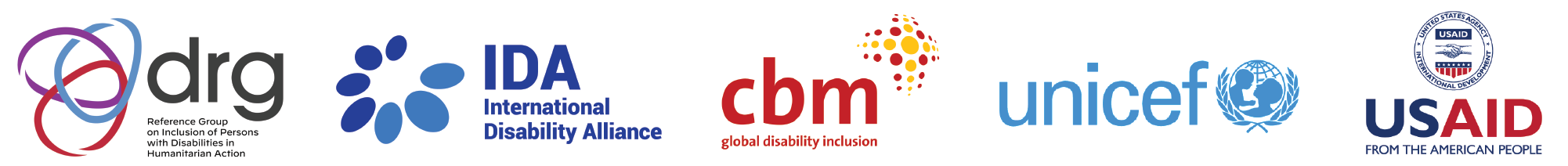 1/23/24
DRG Working Group 6
Slide 3
[Speaker Notes: ملاحظات: يجوز استخدام هذه الشريحة للتعريف بأهداف الجلسات.]
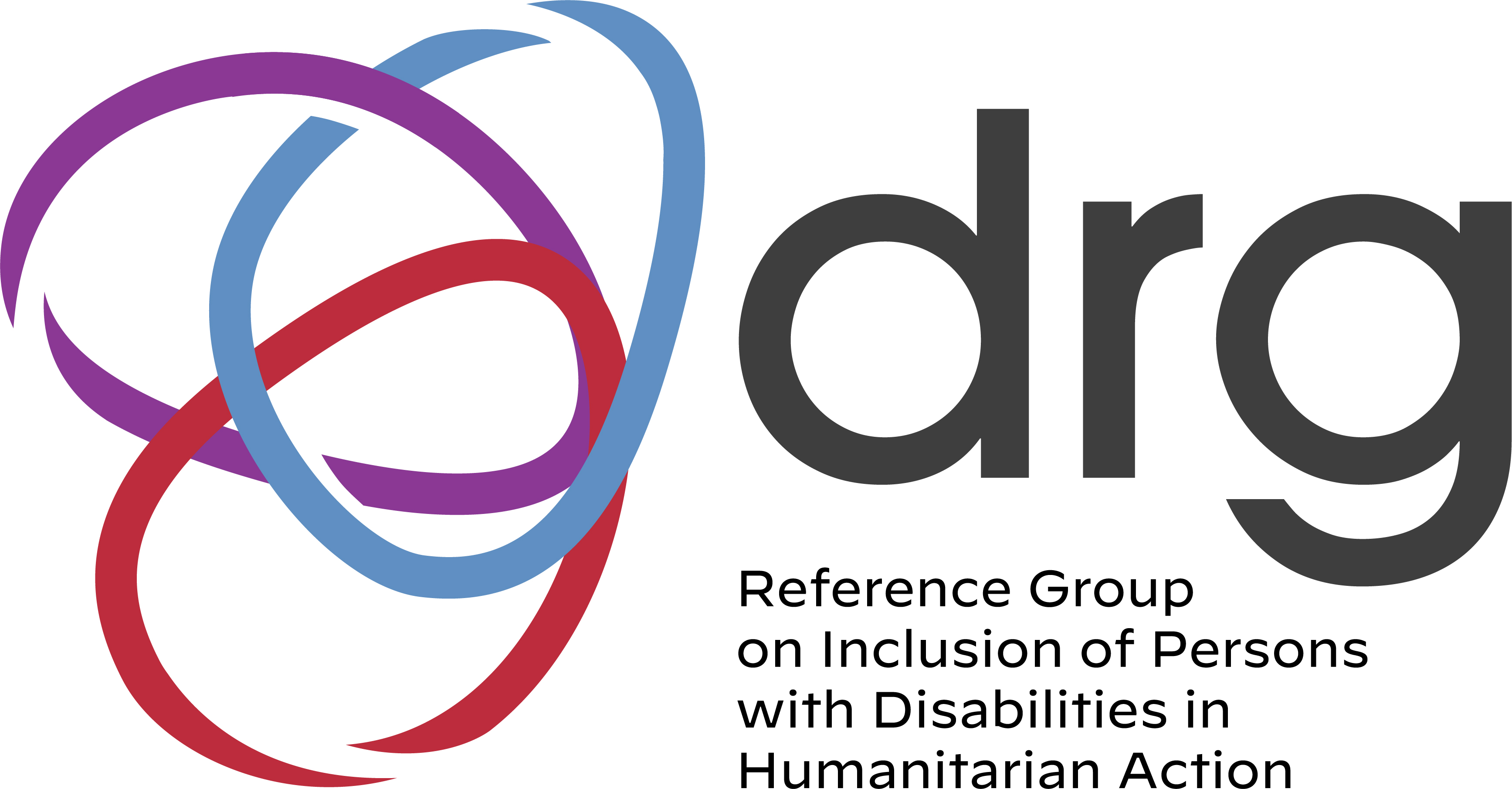 الجلسة الأولىالتعريف بالعمل الإنساني
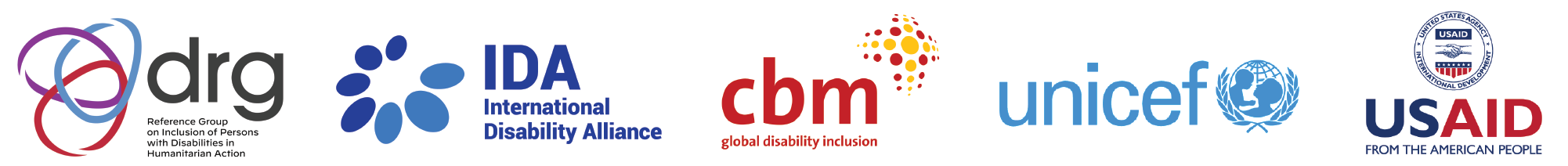 1/23/24
Slide 4
DRG Working Group 6
[Speaker Notes: ملاحظات: الرجاء تخصيص استراحة لبضع دقائق بين كل من المقاطع — خصصنا استراحة من عشر دقائق يمكن للمنسقين تحديد موعدها الأفضل.]
ما الذي نحتاج أن نشارك وندمج فيه؟
*ارتياحك إلى اختيار طريقة التواصل
*استخدام السماعات والميكروفون إذا أمكن للتخفيف من الضجيج في الخلفية
*رفع اليد عبر "زوم" لإبلاغ المتحدث إذا كان يسرع في كلامه
*التحدث على مهل
*الاستماع بانتباه
*شرح أي مصطلحات مختصة أو اختصارات
*الشعور بالارتياح لطرح أي سؤال
*إيقاف المتحدث عند أي نقطة
*أخذ استراحات منتظمة
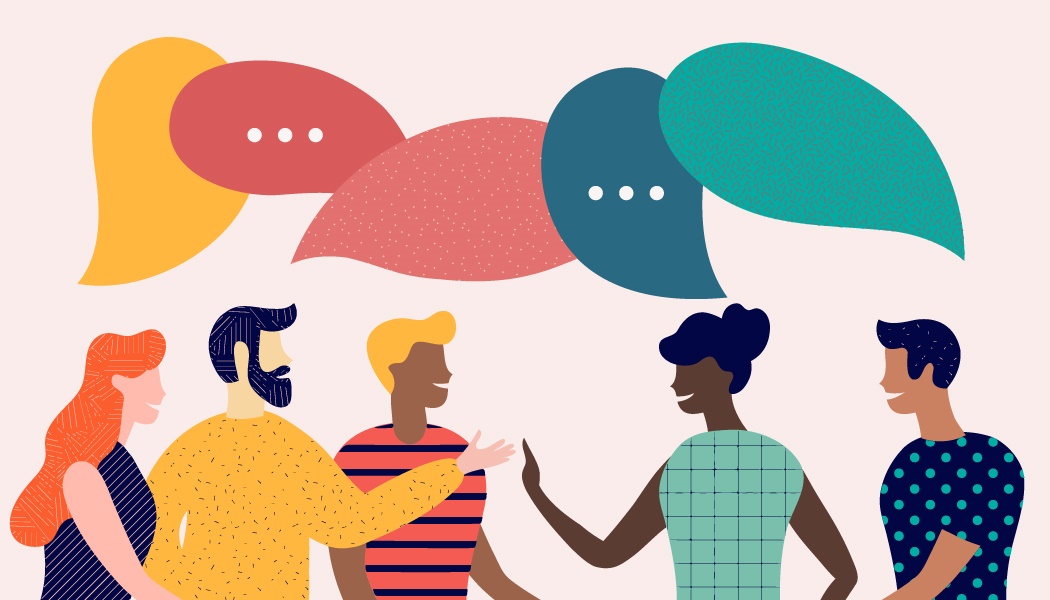 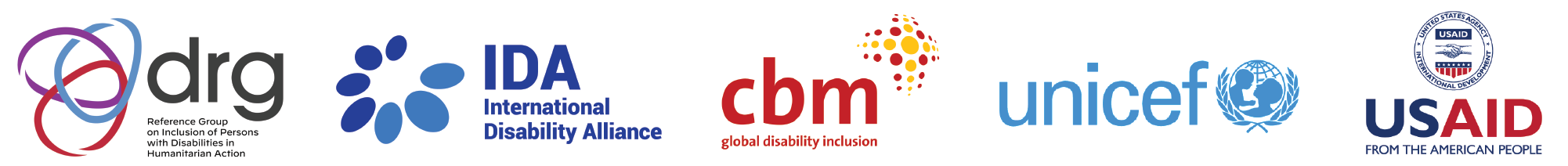 Slide 5
DRG Working Group 6
[Speaker Notes: ملاحظات: الشريحة المثال التي يمكن تكييفها. لكم أن تختاروا إذا كنتم تريدون أن تعرضوا شريحة في نهاية النقاش، أو عرض الشريحة والسؤال عما إذا كان أحد يود اقتراح إضافة.
الهدف هو ضمان تنظيم نقاش حول ما إذا كان في وسعنا تكوين حيز آمِن للجميع حتى يشعروا باندماجهم ويشاركوا ويشعروا بالارتياح لطرح الأسئلة والتخاطب بطرق مريحة.
ثمة عدد من الطرق لتيسير هذه الأجزاء أو المقاطع، إذ يجوز ببساطة الطلب إلى المشاركين أن يشاركوا ما الذي يحتاجون للشعور بالاندماج ثم استخدام هذه الشريحة للتلخيص في حال ضياع أي شيء—أو ببساطة مناقشة هذا ثم تجميعه ثم إضافته وتحريره كشريحة مختصرة لكي تشمل مجموعة التلخيص التي يتم تشاركها بعد الجلسة.]
موجز إرشادي/توجيهي للمنسقين (1)
سؤال المشاركين عن أنواع الأزمات المختلفة
*معلومات يجب إدخالها في رزمة المعدة سلفا عن أنواع الأزمات. عليه، يجب دعم المشاركين للاستعداد لعصف فكري قصير.
*استعمال الشريحتين التاليتين كملخص للأنواع الرئيسية وكمراجعة للذين لم يقرأوا المواد المقررة سلفا.
*جواز إضافة فرق التيسير الإقليمية شرائح مع صور تشكل أمثلة عن أنواع الأزمات المختلفة.
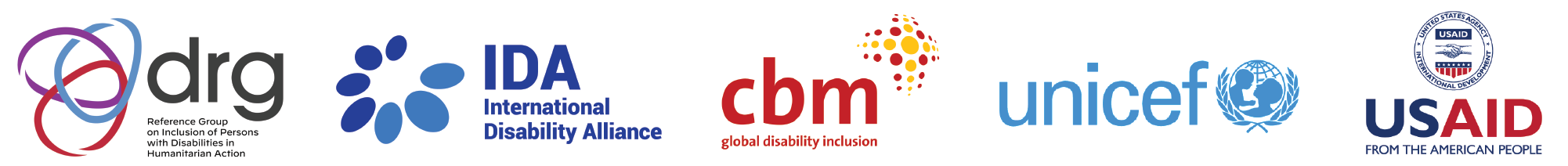 1/23/24
DRG Working Group 6
Slide 6
[Speaker Notes: ملاحظات: يقوم منسق من الهيئات الإنسانية بتيسير هذا المقطع:
كذلك يجوز للمنسقين تسليط الضوء على الأنواع المختلفة للأزمات من هذه المنطقة، إلى جانب المساعدة أيضا في جعل الأمور محسوسة إذا لم يذكر المشاركون ذلك—وبصورة متساوية عندما يتشاركون مثالا—السؤال عن نوع الفئة التي يدخل ضمنها.]
فئات الأخطار
*الأخطار الموسمية كالفيضانات والأعاصير وحالات القحط والجفاف التي تفرض مخاطر في أوقات منتظمة ومتوقعة من السنة
*الأخطار المتطورة كالنزاعات المسلحة، وانتهاكات حقوق الإنسان الخطِرة والمخاطر الاقتصادية والجوائح أو الأوبئة. أما المخاطر التي تفرضها هذه الأخطار، فتتغير على نحو غير ثابت مع مرور الوقت.
*الأخطار الثابتة كالزلازل والبراكين وموجات التسونامي تفرض المستوى نفسه من المخاطر طوال الوقت. المخاطر الثابتة فريدة لأن وقت حدوثها يتعذر التنبؤ به.
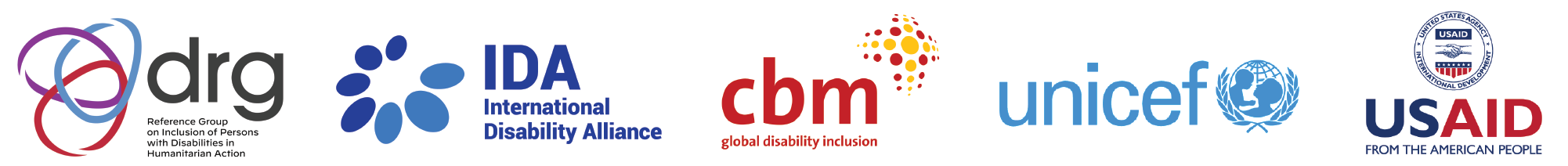 1/23/24
DRG Working Group 6
Slide 7
[Speaker Notes: ملاحظات:
الأخطار الموسمية
هذه أخطار لها دورة منتظمة، كما هي الحال مع الفيضانات والأعاصير وحالات القحط. الهدف الأساسي للأخطار الموسمية هو ضمان القيام بأعمال التهيؤ والاستعداد المتقدمة، وتحديث خطط الطوارئ قبل بداية جدول الأخطار الموسمية.
الأخطار المتطورة
هذه أخطار تتغير مستويات خطرها على نحو غير منتظم مع مرور الوقت، كما هي الحال مع النزاعات المسلحة، وانتهاكات حقوق الإنسان الخطِرة، والأخطار الاقتصادية والأوبئة أو الجوائح. تجب مراقبة تطور هذه الأخطار لتحديد نقطة الانقلاب عندما تتصاعد نسبة المخاطر
الأخطار الثابتة
تفرض هذه الأخطار المستوى نفسه من الخطر بصورة ثابتة مع مرور الوقت، كما في الزلازل أو الهزات الأرضية والانفجارات البركانية وموجات التسونامي. رغم تصنيفها عالية المخاطر، فإن التوقيت الدقيق لحدوث إحداها يتعذر توقعه. لذا ليس ممكنا في العادة مراقبة مخاطر من هذا النوع

Source: المصدر https://interagencystandingcommittee.org/system/files/iasc_emergency_response_preparedness_guidelines_july_2015_draft_for_field_testing.pdf]
آثار الأزمات الإنسانية
1/23/24
DRG Working Group 6
Slide 8
[Speaker Notes: ملاحظات: هذه الشريحة عن النتائج أو التبعات قد تستعمَل باعتبارها نقاط للحديث من جانب المنسقين ولا داعي لعرضها]
الآثار المتواصلة للأزمات الإنسانية
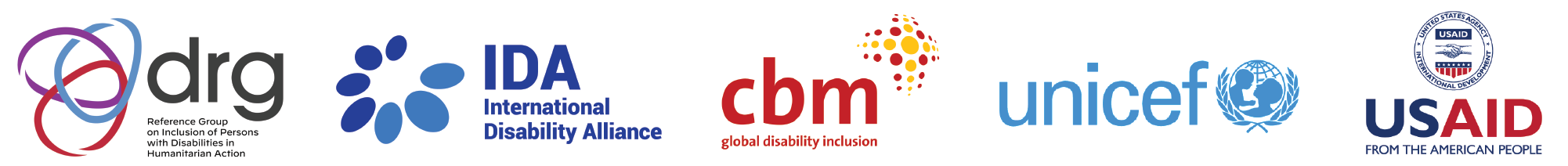 1/23/24
DRG Working Group 6
Slide 9
[Speaker Notes: ملاحظات: يجوز استعمال هذه الشريحة عن النتائج والتبعات كنقاط لحديث المنسقين دون الحاجة إلى عرضها]
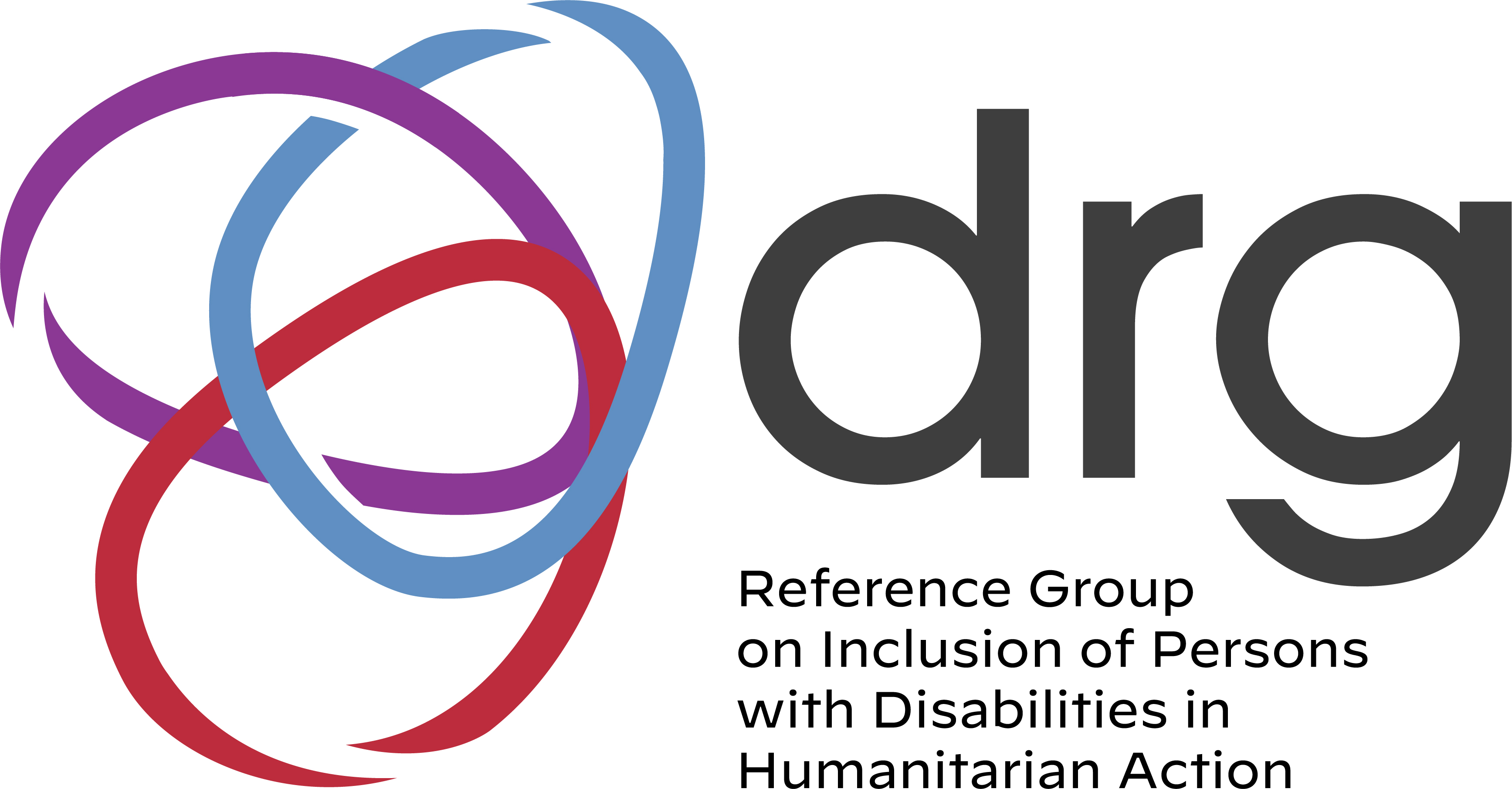 عمل المجموعات—1
تحديد الحواجز والعوائق التي تواجه الأشخاص ذوي الإعاقة
في خمس مجموعات:
*يجب التفكير في العوائق والحواجز التي تواجه الأشخاص ذوي الإعاقة في هذه الأنواع الثلاثة من الأزمات:
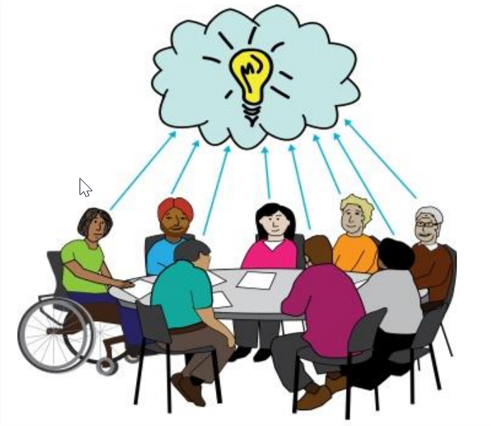 1 خطر موسمي-- فيضان
2 خطر موسمي-- قحط
3 خطر متطور- نزاع مسلح
4 خطر متطور—وباء أو جائحة
5 خطر – هزة أرضية
Slide 10
DRG Working Group 6
[Speaker Notes: ملاحظات: خيار يقضي بإعطاء حالة لكل مجموعة توفيرا للوقت، أو للتأمل من قبل الجميع ولكن لإعلام المجموعات أنهم مسؤولون أن يفيدوا عما قرروه بشأن أمر واحد. فبالنظر إلى الأربعة تظهر أوجه شبه عديدة في أنواع العوائق والحواجز.
رسالة أساسية في الختام بأن ليست كل حال طوارئ إنسانية الطابع. يشرح المنسق عند اعتماد استجابة رسمية مفعلة.
كذلك يحتمل للختام أن يشمل
ثمة مجموعة واسعة من أنواع الأزمات. لعل الأزمة الإنسانية تنحصر في حدث أو سلسلة حوادث  تهدد صحة مجموعة كبيرة من الناس وسلامتهم وراحتهم. وهي قد تتسم بقصر المدى أو طوله، أزمة متمادية. وهي قد تقع بسرعة كأثر هزة أرضية أو إعصار أو موجة تسونامي؛ أو لعلها قد تتسم ببداية بطيئة كما هي الحال مع القحط وحال بوار المحاصيل تكرارا وحدوث مجاعة. ويجوز للأزمات الإنسانية أن تنجم عن الحرب أو نزاع، كوارث طبيعية، مجاعة، تفشي أحد الأمراض أو الأوبئة. يمكن تبويبها تحت أربع عناوين رئيسية (انظر الشريحة 8). قد تتسم هذه الأزمات بالتعقيد أحيانا، وقد تشكل مزيجا من الكوارث الطبيعية والتي هي من صنع الإنسان.
التمييز بين الأزمات الصغيرة المحلية المحتمل أن تدار من قبل السلطات الوطنية/المحلية، كَلِجان التخفيف من حدة الأزمات/البنية التحتية ، وتلك الأوسع نطاقا وأكبر حجما التي تستدعي تدخلا وتحتاج دعما دوليا. كذلك قد تنشأ حين لا تملك السلطات المحلية القدرة أو تطلب المعونة من المجموعة الدولية التقيد تتدخل. لاحظ أن الجلسة الثانية سوف تتناول بالتفصيل المنظومة العنقودية وكيفية تفعيلها—يكفي في الجلسة الأولى الحديث للتمييز بين الكوارث المحلية ضيقة النطاق التي يجوز للسلطات المحلية والوطنية إدارتها—والأزمات الهامة العميقة واسعة النطاق التي تؤثر في المجموعات السكانية الكبيرة، والبنية التحتية وتستدعي تدخلا كبير الحجم—حيث يمكن الاعتراف به من قبل مكتب تنسيق الشؤون الإنسانية، وحيث يتم طلب الدعم الإقليمي/الدولي لمساندة ونجدة القطاعات الكبيرة من السكان المتضررين.
 
تعد نتائج حالات الطوارئ متعددة الجوانب؛ وهي تراوح من النزوح واسع النطاق إن داخل الدولة وإن عبر الحدود الدولية، والدمار واسع النطاق للبنية التحتية، وخسارة الأرواح، وفقدان مصادر الرزق والمعيشة/الموارد الأساسية، والعنف المستهدف للناس، ومخاطر الإصابة من الأدوات غير المنفجرة، وتشويشات الخدمات وتعطيلها (إعادة تحويل الموازنات الوطنية، وفرار العاملين والموظفين، والإقفال نتيجة النزاعات) مع فرض عدم الأمن وانعدام الاستقرار لمجمل السكان، ولكن بصورة خاصة السكان المعرضين لمخاطر شديدة، وتفتت الشبكات الاجتماعية وتشرذمها، ودمار البنية التحتية، وخضوع الجماعات للحصار، التأثيرات في الحصول على الطعام والغذاء--، وإيجاد مجموعة من النازحين، سواء كانوا لاجئين يعبرون الحدود الدولية أم نازحين داخل حدود بلدانهم الوطنية، والمهاجرين العابرين للحدود في أغلب الأحيان نتيجة تدهور وتخريب الفرص على المدى البعيد للسلامة الاقتصادية، أو الأشخاص عديمي الجنسية الذين فقدوا مواطنيتهم أو لم يتم الاعتراف بأنهم مواطني هذه الدولة أو تلك، أو طالبي اللجوء السياسي—الأفراد أو الجماعات من الهاربين من الاضطهاد. انظر مسرد المصطلحات الأساسية في مفوضية اللاجئين العليا التابعة للأمم المتحدة
	https://www.unhcr.org/449267670.pdf]
العوائق والحواجز التي تواجه الأشخاص ذوي الإعاقة (1)
*تركهم وشأنهم عندما يهرب الناس: بفعل العوائق المادية، والحواجز التي تحول دون الحصول على المعلومات عن عمليات طلب اللجوء، وتلك المرتبطة بالمواقف (وبخاصة للمجموعات ضعيفة التمثيل)، والعوائق/الحواجز المؤسسية التنظيمية (مثال عدم السماح للمساعدين الذكور باجتياز الحدود)
*العقبات أمام الإخلاء: من بعض الحواجز والعوائق غياب أي نظام إنذار مبكر (مثل ...)، وعدم نقل التجهيزات المعينة في عملية الإخلاء، وشبه استحالة الحصول على المعلومات (قد يشمل ذلك ...) عن عمليات الإجلاء؛
حواجز تحول دون بلوغ الملاذ الآمن: طرق يتعذر سلوكها لبلوغ الملاذات، تعذر الحصول على معلومات عن المعونة في مراكز اللجوء (على سبيل المثال المعونة المستأجرة للّاجئين، / استضافة النازحين خارج نطاق المخيمات)
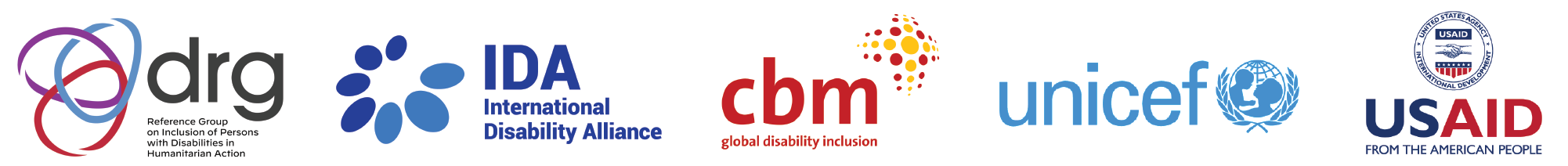 1/23/24
DRG Working Group 6
Slide 11
[Speaker Notes: يجوز للعنوان أن يكون أيضا "الأخطار المحددة للأشخاص ذوي الإعاقة"—وللمنسق أن يسلط الضوء أن هذه الأخطار تعزى إلى العوائق والحواجز (انظر النص أدناه)
 
ملاحظات للميسر—فيما يختبر مجمل السكان (بمن فيهم الأشخاص ذوو الإعاقة) آثار الأزمة التي تشاركناها سابقا، يتأثر الأشخاص ذوو الإعاقة على نحو غير متناسب. ذلك لأن الأشخاص ذوي الإعاقة بطبيعتهم معرضين لكونهم يواجهون معوقات للحصول على السلامة والحماية والمعونة]
استمرار الحواجز والعوائق التي تواجه الأشخاص ذوي الإعاقة (2)
*صعوبة التحرك داخل المخيم أو إلى خارجه: بسبب طبيعته، ونقص وسائل النقل المؤهلة، مما يؤدي إلى صعوبة الحصول على المعونة الإنسانية والعزل عن المشاركة مع الجماعة وفيها
*تعذر الحصول على معلومات عن المعونة الإنسانية والعوائق التي تمنع الاتصال بالعاملين الإنسانيين
*ارتفاع مستوى الوصمة واشتداده: بحيث يسفر عن عزل الأشخاص ذوي الإعاقة واستثنائهم من المشاركة في صنع القرارات الخاصة بالاستجابة الإنسانية
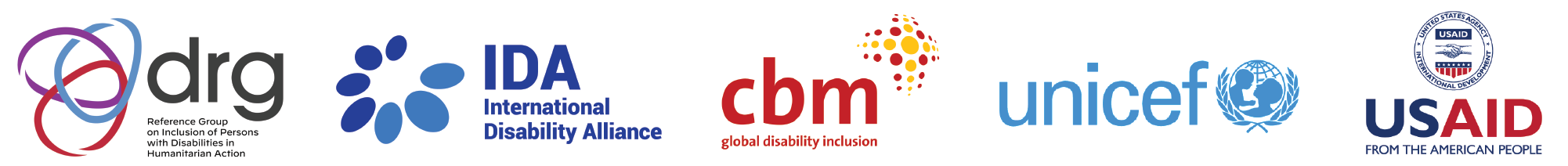 1/23/24
DRG Working Group 6
Slide 12
[Speaker Notes: يجوز للعنوان أن يكون أيضا "الأخطار/المخاطر المحددة للأشخاص ذوي إعاقة"—وللمنسق أن يسلط الضوء أن هذه الأخطار تعزى إلى العوائق والحواجز (انظر النص أدناه)
 
ملاحظات للميسر—فيما يختبر مجمل السكان (بمن فيهم الأشخاص ذوو الإعاقة) آثار الأزمة التي تشاركناها سابقا، يتأثر الأشخاص ذوو الإعاقة على نحو غير متناسب. ذلك لأن الأشخاص ذوي الإعاقة بطبيعتهم معرضين لكونهم يواجهون معوقات للحصول على السلامة والحماية والمعونة]
استمرار الحواجز والعوائق التي تواجه الأشخاص ذوي الإعاقة (3)
*خطر غير متناسب لجهة التعرض للعنف والاستغلال وسوء المعاملة أو التعذيب: بتأثير تخريب الشبكات الاجتماعية، والحواجز التي تحول دون الوصول إلى الخدمات والحصول عليها، (بما في ذلك خدمات الحماية)، وارتفاع مستويات الوصمة، وعوائق الاتصال للإفادة عن الانتهاكات وسوء المعاملة
*النقص في الوصول إلى المعونة الأساسية: بما في ذلك المعونة الغذائية، والملاذ الآمن، والمياه والصرف الصحي، والغذاء، والصحة والتعليم والحماية
*العقبات التي تمنع المشاركة في عمليات صنع القرارات: مما يسفر عن تقييد الفرص للتأثير في الاستجابة الإنسانية
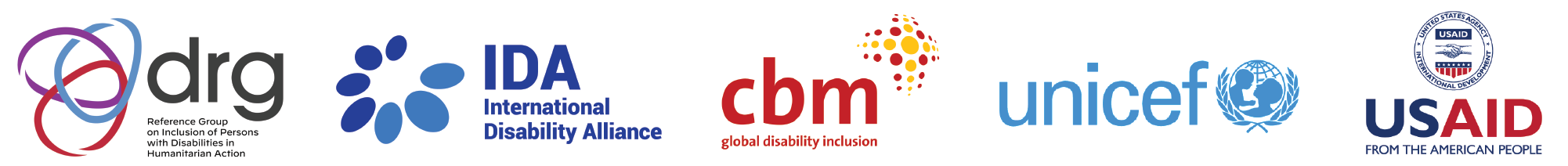 1/23/24
DRG Working Group 6
Slide 13
[Speaker Notes: يجوز للعنوان أن يكون أيضا "الأخطار المحددة للأشخاص ذوي الإعاقة"—وللمنسق أن يسلط الضوء على أن هذه الأخطار تعزى إلى العوائق والحواجز (انظر النص أدناه)

ملاحظات للميسر—فيما يختبر مجمل السكان (بمن فيهم الأشخاص ذوو الإعاقة) آثار الأزمة التي تشاركناها سابقا، يتأثر الأشخاص ذوو الإعاقة على نحو غير متناسب. ذلك لأن الأشخاص ذوي الإعاقة بطبيعتهم معرضين لكونهم يواجهون معوقات للحصول على السلامة والحماية والمعونة]
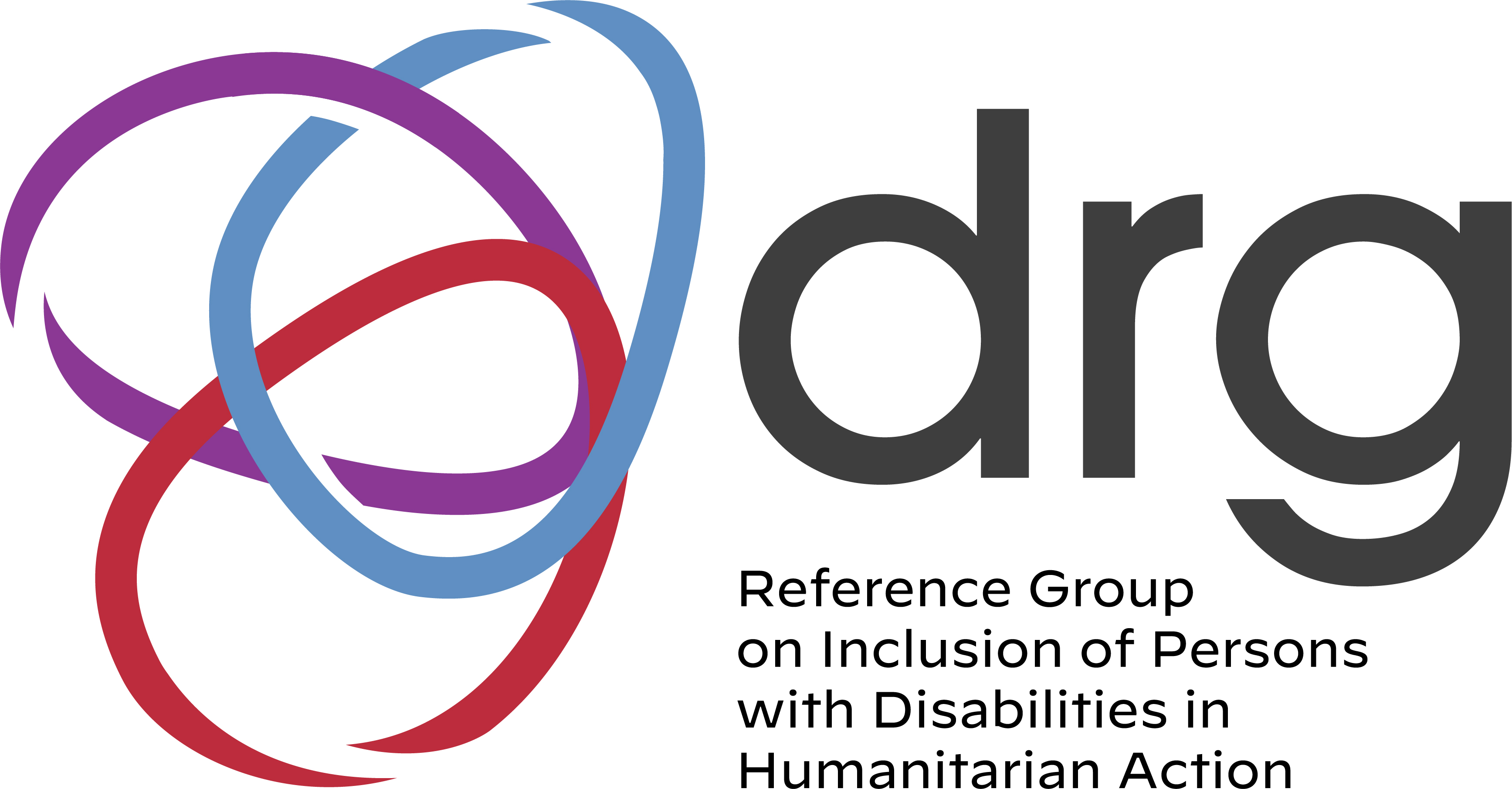 الأدوات القانونية الأساسية / الأطر السياسية
1.  قانون حقوق الإنسان الدولي كاتفاقية حقوق الأشخاص ذوي الإعاقة
2. القانون الإنساني الدولي
   ..,. .3. قانون اللجوء الدولي
4.  إطار سِنْداي
5 القوانين المحلية أو الإقليمية، البروتوكول الأفريقي على سبيل المثال
© UNICEF/PHOTO CREDIT
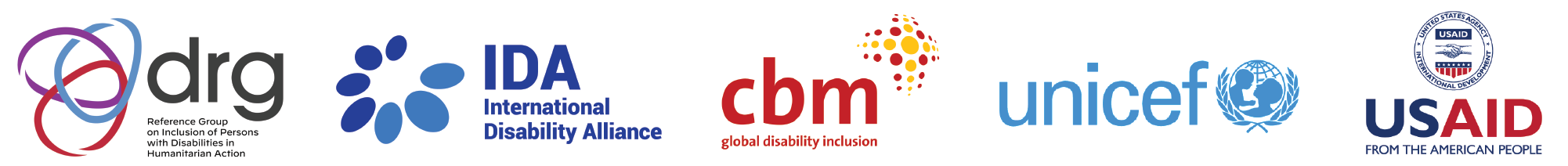 1/23/24
DRG Working Group 6
Slide 14
[Speaker Notes: ملاحظات: لو كان في وسعنا تطوير شكل مع دائرة إجمالية تمثل قانون حقوق الإنسان ... مع مظلتين ل والقانون الإنساني الدولي، ومظلة ثالثة لاتفاقية سنداي/ تقليل خطر الكوارث)
 
20 دقيقة لهذا المقطع: استخرج ما يعرفه الناس ثم استخدم الشرائح التالية لتقديم نظرة عامة إجمالية عن الأدوات القانونية. الرسائل الأساسية هي ضمان معرفة المشاركين:
القانون الإنساني الدولي وقانون حقوق الإنسان الدولي كتلتان قانونيتان متمايزتان لكنهما متكاملتان.
يعنى القانونان بحماية الحياة، والصحة، والكرامة والعافية والراحة.
ينطبق القانون الإنساني الدولي على النزاعات المسلحة، في حين ينطبق قانون حقوق الإنسان الدولي—كما هي الحال مع اتفاقية حقوق الأشخاص ذوي الإعاقة، واتفاقية حقوق الطفل، واتفاقية القضاء على جميع أشكال التمييز ضد المرأة في جميع الأوقات، في السلم والحرب والكوارث.
يوفر قانون اللجوء الدولي تعريفا محددا للّاجئ، ويكفل الحق في طلب اللجوء واللجوء السياسي، ويحمي من إرجاع اللاجئين قسرا إلى بلد يحتمل أن يتعرض فيه المرء للاضطهاد (إعادة اللاجئين القسرية).
تنطبق جميع هذه القوانين على الأشخاص ذوي الإعاقة. من ناحيتها، تفصل اتفاقية حقوق الأشخاص ذوي الإعاقة ببساطة التدابير الواجب على متحملي المسؤولية اتخاذها لضمان المساواة وعدم التمييز بحق الأشخاص ذوي الإعاقة على قدم المساواة مع الآخرين.
تنطبق اتفاقية حقوق الأشخاص ذوي الإعاقة، وكما هي الحال مع جميع المواثيق والاتفاقيات الدولية، في جميع السياقات والأطر بما في ذلك الأزمات الإنسانية—وتفصل المادة 11 من اتفاقية حقوق الأشخاص ذوي الإعاقة واجبات الدولة / الجهات المسؤولة في الأزمات. تسليط الضوء على الفصول الخاصة بذلك في إرشادات اللجنة الدائمة بين الوكالات.]
1-  قانون حقوق الإنسان الدولي
*يوفر الحماية للمدنيين في أزمنة السلم وأوقات النزاعات المسلحة.
*تنطبق جميع حقوق الإنسان على كل شخص بمفرده.
*توجد تسعة مواثيق أو عهود (اتفاقيات) رئيسية لحقوق الإنسان؛ بما في ذلك الاتفاقية الخاصة بالمرأة (ميثاق القضاء على جميع أشكال التمييز بحق المرأة)، والأشخاص ذوي الإعاقة (اتفاقية حقوق الأشخاص ذوي الإعاقة) والأطفال (ميثاق حقوق الطفل)
*في اتفاقية حقوق الأشخاص ذوي الإعاقة مادة خاصة عن حالات الخطر والطوارئ الإنسانية (المادة 11)
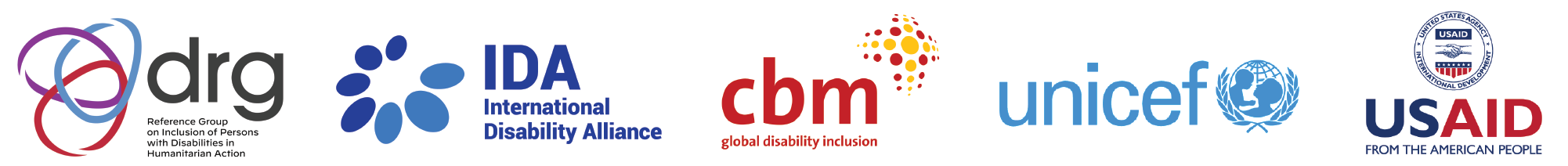 1/23/24
DRG Working Group 6
Slide 15
[Speaker Notes: ملاحظات: قانون حقوق الإنسان الدولي: يضم الإعلان الدولي لحقوق الإنسان (1948)؛ الميثاق الدولي الخاص بالحقوق المدنية والسياسية (1966)؛ الميثاق الدولي الخاص بالحقوق الاقتصادية والاجتماعية والثقافية (1966) وتسع معاهدات
حقوق الإنسان هي: 
عامة، شاملة للجميع
غير قابلة للانقسام، لا يمكن فصلها عن بعضها؛
مترابطة متكافلة، لا يمكن إحقاقها بصورة تامة منفصلة عن بعضها؛ و؛
متداخلة ومترابطة، إذ تؤثر حقوق الإنسان على بعضها.]
2. القانون الإنساني الدولي
ينطبق فقط على الأوضاع حيث تسجل نزاعات مسلحة
*جرى تطويره لحماية الأشخاص المُنهَمِكين والمتأثرين بالنزاعات المسلحة
*ينطبق في النزاعات المسلحة الدولية وغير الدولية (على سبيل المثال، نزاع دولي-- ، ونزاع مسلح غير دولي--؛)
يتناول قرار مجلس الأمن الدولي الأخير 2475 للعام 2019 تحديدا ضمان حماية الأشخاص ذوي الإعاقة في النزاعات المسلحة*
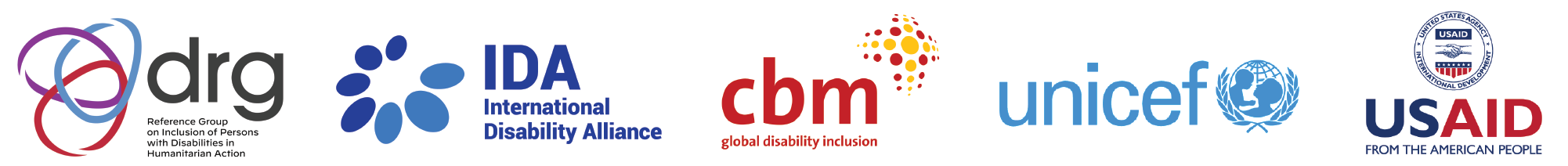 1/23/24
DRG Working Group 6
Slide 16
[Speaker Notes: ملاحظات: القانون الإنساني الدولي: يشمل ما يلي:
أنظمة أو بروتوكولات لاهاي للعام 1907
مواثيق جنيف الأربعة للعام 1949
ثلاثة بروتوكولات إضافية للعام 1977
القانون العرفي الدولي-- "ممارسة عامة مسلم بأنها قانون"
قرار مجلس الأمن الدولي 2475 (للعام 2019) لحماية الأشخاص ذوي الإعاقة في النزاعات المسلحة]
3 - قانون اللجوء الدولي
*يوفر تعريفا محددا لحقيقة اللاجئين
*يكفل الحق في طلب اللجوء واللجوء السياسي
*يحمي من الإرجاع القسري إلى بلاد يواجه فيها الشخص الاضطهاد (التعبير القانوني لذلك هو إعادة اللاجئ القسرية)
*يعرف الحماية والمعونة الواجب توفيرهما للأشخاص الذين أُجبِروا على مغادرة وطنهم نتيجة "خوف راسخ الجذور من التعرض للاضطهاد بسبب العرق، أو الديانة أو القومية أو العضوية في مجموعة اجتماعية محددة، أو بسبب الرأي السياسي (على سبيل المثال، مثال من المنطقة)
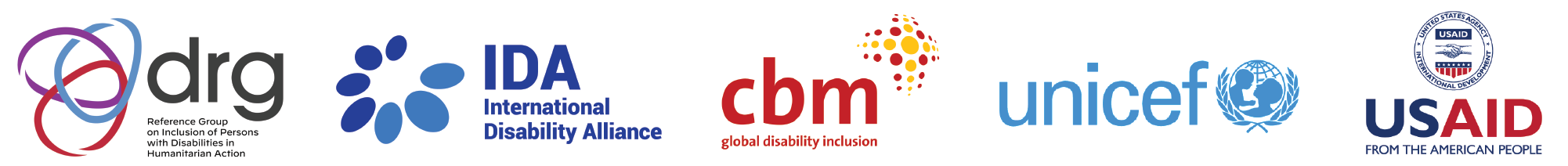 1/23/24
DRG Working Group 6
Slide 17
[Speaker Notes: ملاحظات: قانون اللجوء يشمل ميثاق اللاجئين للعام 1951 وبروتوكول العام 1967
المزيد من المعلومات—
قانون حقوق الإنسان الدولي—https://www.ohchr.org/en/instruments-and-mechanisms/international-human-rights-law#:~:text=International%20human%20rights%20law%20lays,and%20to%20fulfil%20human%20rights.]
4. إطار سِنْداي للتقليل من خطر الكوارث 2015-2030
* له أربع أولويات للعمل لمنع خطر الأزمات الجديدة وتخفيف مخاطر تلك الناشبة:
1 فهم خطر الكوارث؛
2 تقوية حوكمة مخاطر الكوارث لإدارة مخاطر الكوارث؛
3 الاستثمار في تخفيف الكوارث طلبا للمرونة و؛
4 تعزيز الاستعداد للكوارث للاستجابة الكفؤة الفعالة، و"إعادة البناء على نحو أفضل" في التعافي، والتأهيل والإعمار وإعادة البناء.
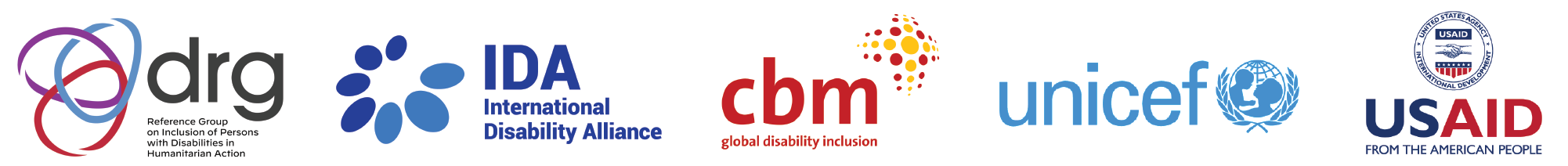 1/23/24
DRG Working Group 6
Slide 18
[Speaker Notes: ملاحظات: صار إلى تبني الإطار في مؤتمر الأمم المتحدة العالمي الثالث الخاص بتقليص مخاطر الكوارث في مدينة سنداي، اليابان، بتاريخ 18 آذار/مارس 2015.]
5 - المعاهدات الإقليمية والتشريعات المحلية
من المهم أيضا معرفة القوانين والتشريعات الإقليمية والمحلية والرجوع إليها وهي التي تعتبر قيد التطبيق كما هي الحال مع:
*البروتوكول الأفريقي للإعاقة
*السياسات الوطنية الخاصة بحالات الطوارئ، وقوانين حماية اللاجئين التي تختلف من بلد إلى آخر ومن منطقة إلى أخرى
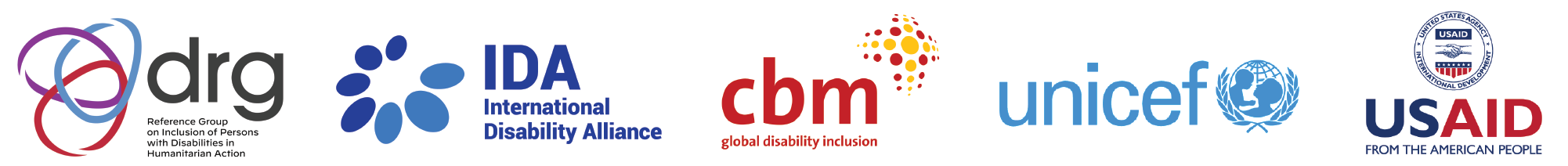 1/23/24
DRG Working Group 6
Slide 19
[Speaker Notes: ملاحظات: شريحة وإرشاد تكملهما إلهام وبريانكا]
بإيجاز
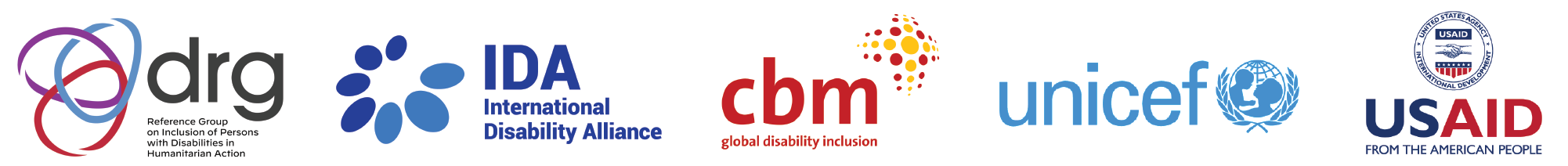 1/23/24
DRG Working Group 6
Slide 20
[Speaker Notes: ملاحظات: استخدم هذه الشريحة كخلاصة ختامية ولتعزيز هذه الرسائل.]
النزاعات المسلحة (اختياري)
*من المهم التمييز بين ثلاثة سيناريوهات، لأن أحكام القانون تختلف في كل سيناريو
*في حالات عنف المتظاهرين وقوات الشرطة، وحدها القوانين المحلية تطبق" (على سبيل المثال، مثال إقليمي من المنطقة)
*في حالات النزاعات المسلحة غير الدولية حيث ينشب النزاع بين القوات المسلحة لحكومة معينة والمجموعات غير الحكومية، أو مع كون جميع الأطراف غير حكومية، يعتبر القانون الإنساني الدولي محدودا جدا وتطبق منه بعض الأحكام فقط" (على سبيل المثال، مثالي إقليمي من المنطقة)
*في النزاعات المسلحة الدولية حيث تنخرط حكومتان أو أكثر، نجد معظم أحكام القانون الإنساني تطبق" (على سبيل المثال، مثال إقليمي من المنطقة)
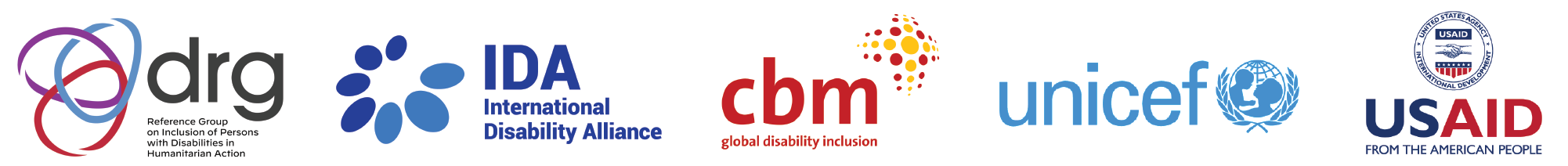 1/23/24
DRG Working Group 6
Slide 21
[Speaker Notes: ملاحظات: شريحة إضافية اختيارية يتقرر بشأنها لأن من المهم إجراء المزيد من النقاش المفصل بشأن النزاعات المسلحة في بعض مناطق العالم.]
تقديم إرشادات اللجنة الدائمة العاملة بين الوكالات
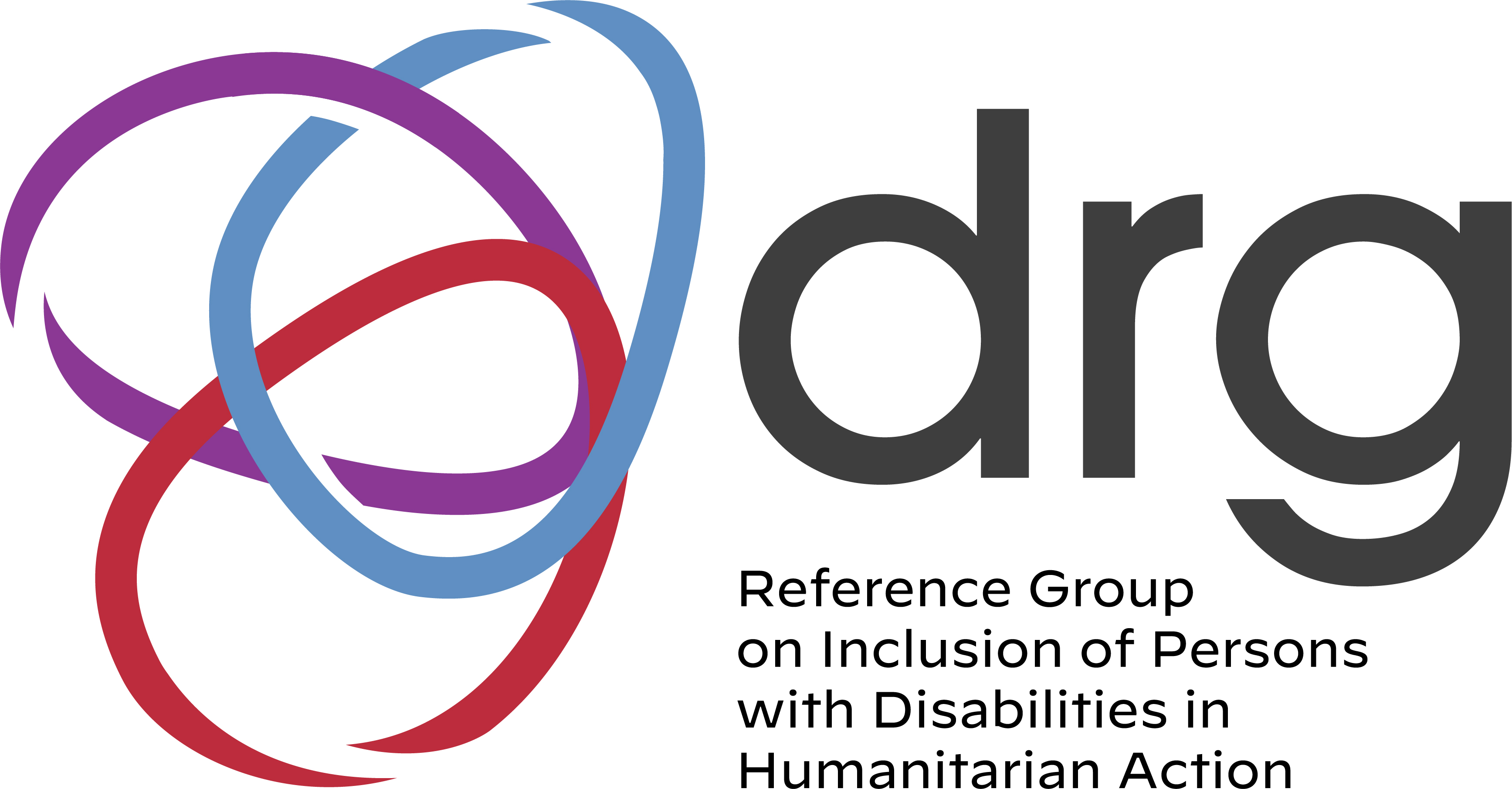 الفصول التمهيدية
*الإطار القانوني والمتعلق بالسياسات
*المبادئ المهيمنة
*المواضيع والبرامج الشاملة والمتقاطعة
*أدوار أصحاب الشأن والمصلحة ومسؤولياتهم
 
الفصول الخاصة بالقطاعات تطبيق المبادئ والمواضيع المتقاطعة في كل قطاع
 
الملاحق (7 ملاحق): على سبيل المثال، تأمين الترتيبات التيسيرية المعقولة، المؤشرات الدامجة أو الشاملة للإعاقة، أدوات لتفصيل البيانات
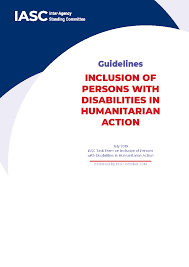 © UNICEF/PHOTO CREDIT
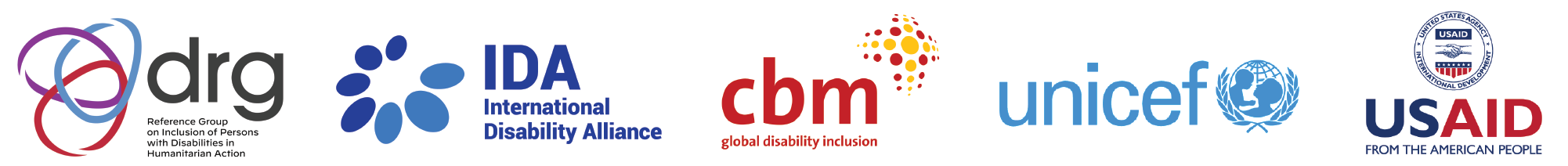 1/23/24
DRG Working Group 6
Slide 22
[Speaker Notes: ملاحظات: امضِ دقيقتين أو ثلاث لتوفير نظرة عامة عن توجيهات اللجنة الدائمة بين الوكالات—بعد ذلك ركز على الفصل ث- الأفعال الواجب إنجازها]
الفصل 3: الواجبات الأربعة الأكثر أهمية
1/23/24
DRG Working Group 6
Slide 23
[Speaker Notes: ملاحظات: سل إذا كان المشاركون يعرفون الأفعال الأربعة الواجب القيام بها قبل عرضها ... مع التوضيح بأن هذه هي توقعات جميع العاملين الإنسانيين، سواء كانوا حكومة، أم وكالة أممية، أو منظمة غير حكومية]
1 - الأفعال الأساسية للمشاركة ذات المغزى
*على المؤسسات والعاملين الإنسانيين:
*التحقق من مشاركة الأشخاص ذوي الإعاقة في جميع العمليات المتعلقة بالبرامج الإنسانية
*تطويع الأشخاص ذوي الإعاقة للعمل كموظفين موظفي استقبال وفي المكاتب الأمامية ومنشطين اجتماعيين
مقاربة جمعيات الأشخاص ذوي الإعاقة بهدف إشراكها والحصول على مساهم بما في ذلك ما يتعلق بطريقة إشراك جماعاتكم
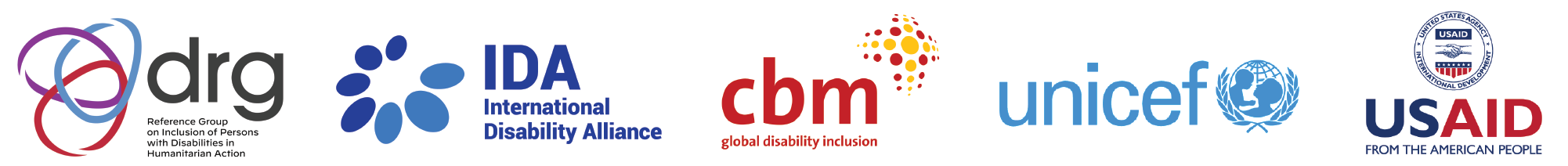 1/23/24
DRG Working Group 6
Slide 24
[Speaker Notes: ملاحظات: إرشادات اللجنة الدائمة بين الوكالات ص20]
2 - الأفعال الأساسية لإزالة الحواجز
**يتحمل العاملون/الفاعلون الإنسانيون مسؤولية:
*إزالة الحواجز والعوائق التي تمنع مشاركتكم في، أو قدرتكم على الوصول إلى البرامج والخدمات الإنسانية
*تحديد طرق لتشجيع مشاركتكم أو فرص الوصول إلى البرامج الإنسانية
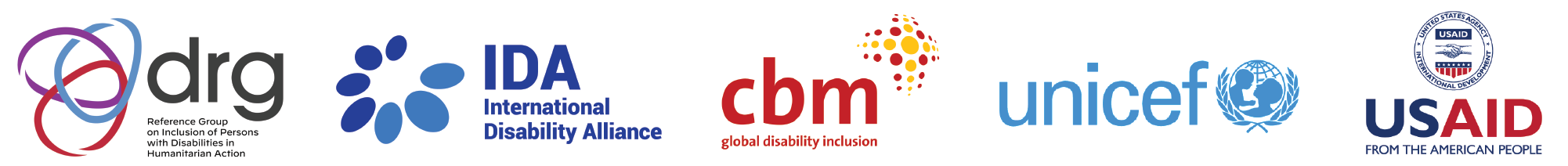 1/23/24
DRG Working Group 6
Slide 25
[Speaker Notes: ملاحظات: إرشادات اللجنة الدائمة بين الوكالات ص20]
3. الأفعال الأساسية لتمكين الأشخاص ذوي الإعاقة
*على المؤسسات والعاملين الإنسانيين:
*الاستثمار في تطوير قدرات الأشخاص ذوي الإعاقة وجمعياتهم/منظماتهم في العمل الإنساني كالمهارات الإعلامية والقيادية بحيث يمكن لهم المساهمة في والاستفادة من المعونة والحماية الإنسانيتين
*بناء قدرات العاملين الإنسانيين حتى يصبحوا دامجين للأشخاص ذوي الإعاقة وتقوية فهمهم لحقوق هؤلاء الأشخاص
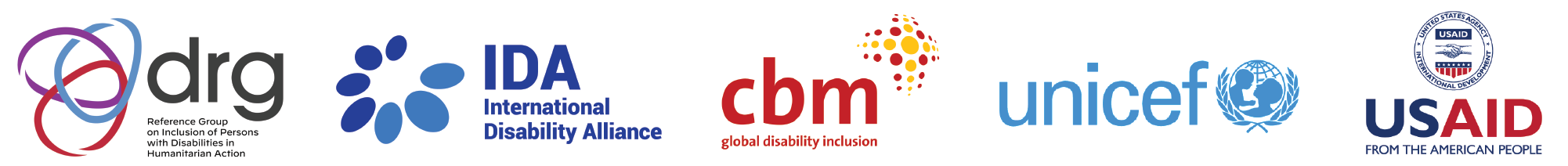 1/23/24
DRG Working Group 6
Slide 26
[Speaker Notes: ملاحظات: إرشادات اللجنة الدائمة بين الوكالات ص20]
4 - الأفعال الأساسية لتفصيل البيانات بهدف إدماج المراقبة
*بخصوص البيانات، يجدر بالمؤسسات والعاملين/الفاعلين الإنسانيين التفكير في ما يلي:
*في حال عدم توافر بيانات عن مجتمعكم، يفترض بالمؤسسات والعاملين الإنسانيين الشراكة مع جمعيات/منظمات الأشخاص ذوي الإعاقة لجمع البيانات عن الجنس والعمر والإعاقة باستخدام مجموعة من الأدوات المختبرة في السياقات الإنسانية
*استخدام البيانات عن الإعاقة لمراقبة إمكانية الوصول المتساوية وتصميم البرامج الدامجة وتخطيط تنفيذها
*تفصيل البيانات حسب الجنس والعمر والإعاقة تسهيلا لتطوير المؤشرات المناسبة واستعمالها لمراقبة إدماج الأشخاص ذوي الإعاقة في جميع مراحل العمل الإنساني
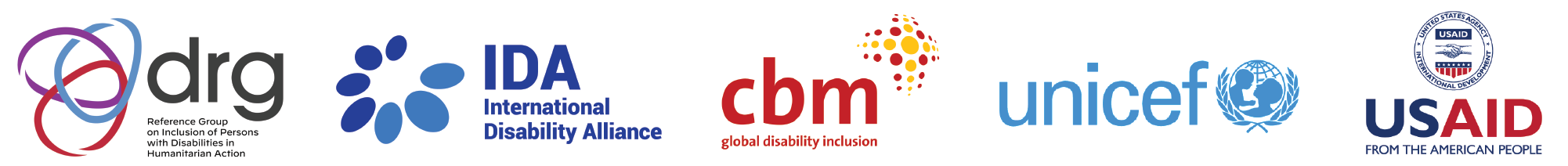 1/23/24
DRG Working Group 6
Slide 27
[Speaker Notes: ملاحظات: إرشادات اللجنة الدائمة بين الوكالات ص20]
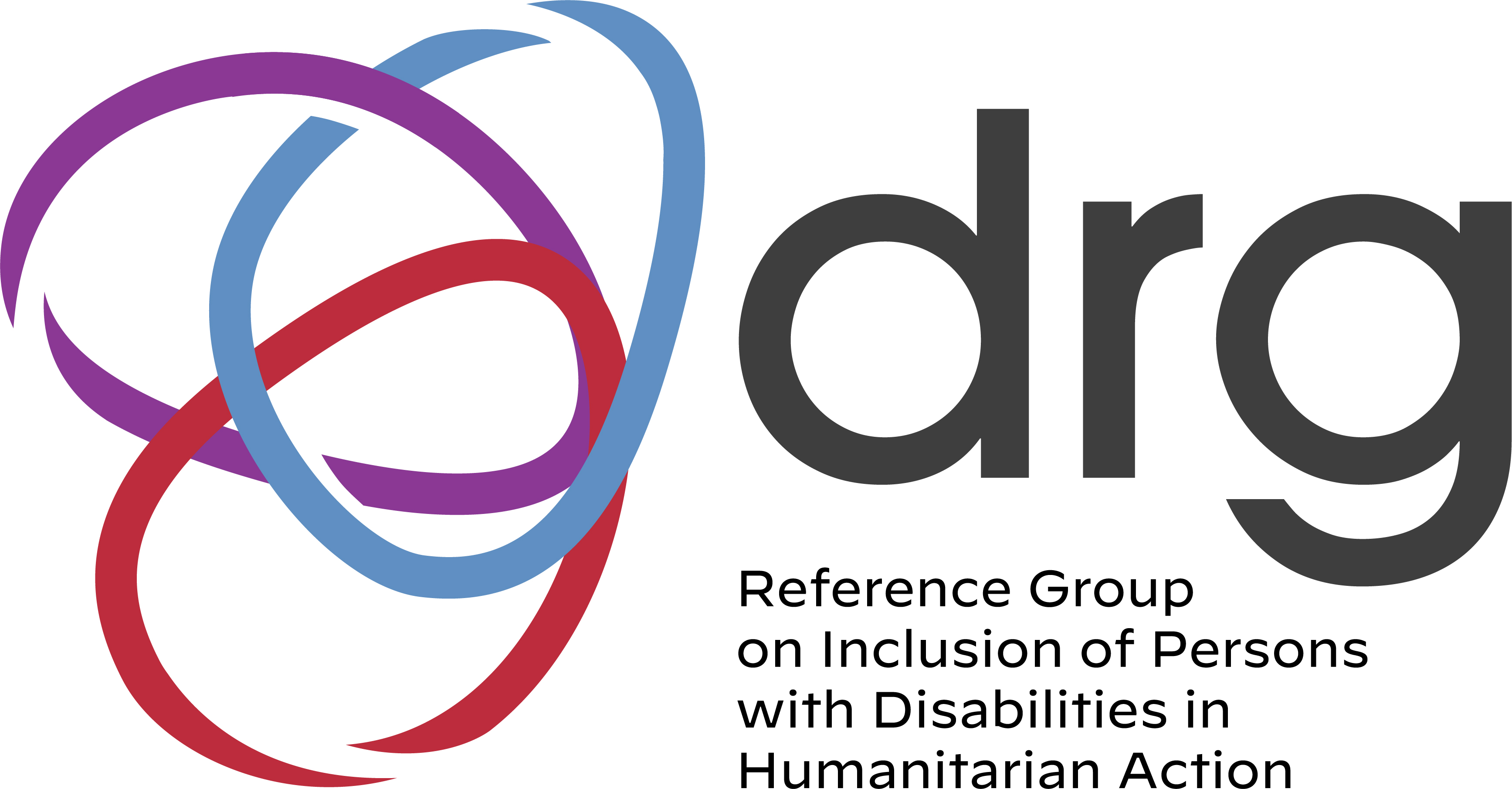 عمل المجموعات - 2
الواجبات الأربعة الأكثر أهمية
* في أربع مجموعات، يجب التفكير في أدواركم كجمعيات/منظمات للأشخاص ذوي الإعاقة:
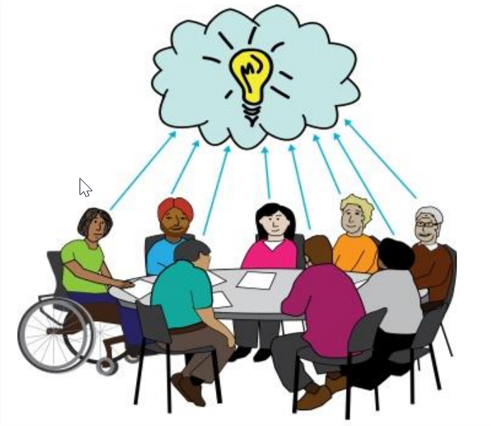 *ما هي نقاط القوة التي تقدموها كجمعيات/منظمات الأشخاص ذوي الإعاقة لدعم العاملين/الفاعلين الإنسانيين؟
*التفكير في الطرق العملية التي يمكن لجمعيات/منظمات الأشخاص ذوي الإعاقة أن تساهم في جعل الأفعال الأربعة الواجب القيام بها واقعا؟
*تسمية شخص لرفع تقرير عن مجموعتكم.
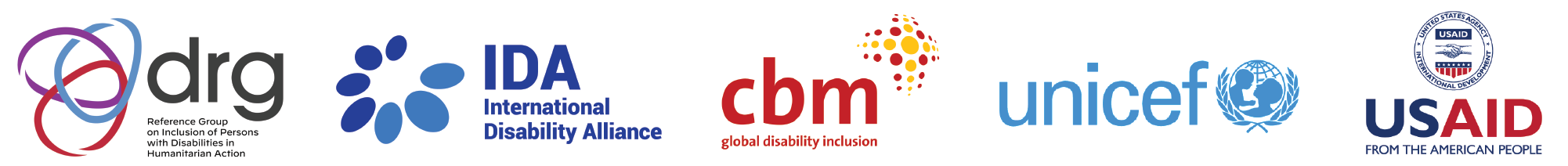 Slide 28
DRG Working Group 6
[Speaker Notes: ملاحظات: توفيرا للوقت، خصص لكل مجموعة أحد الأفعال الأربعة الواجب القيام بها؛ أو أبلغ المجموعات أن عليها تقديم تغذية مرتجعة عن واحد فقط من الأفعال الأربعة. لا تتضمن الشريحة عملية التغذية المرتجعة باستثناء التذكير بتسمية شخص يعرض مداولات مجموعته. يمكن للمنسقين تقرير مقدار الوقت المعطى للتغذية المرتجعة من كل فريق. على سبيل المثال، قد يتاح خيار تقديم التغذية المرتجعة على اللوح الأبيض أو حيز الدردشة لتوفير الوقت، أو لتسليط الضوء على النقاط العمليات الرئيسية.
الخاتمة— التأسيس بعد الاستماع على مساهمات المشاركين والتأكيد على الرسائل الأساسية القائلة بأن ليس لجمعيات/منظمات الأشخاص ذوي الإعاقة أن تنتظر حتى تتم دعوتها إلى المجال. الآن وقد عرفت بهذه الأفعال الأربعة الواجب القيام بها المتوقعة من جميع ناشطي العمل الإنساني، سواء كانوا وكالات أمم متحدة، أم منظمات غير حكومية دولية، أم حكومات، عليها المباشرة بالبناء على نقاط قوتها حتى تنخرط وتسعى للتأثير حتى يتحقق ذلك.]
الواجب المنزلي: اكتشاف واقع التعاون الإنساني في بلادك
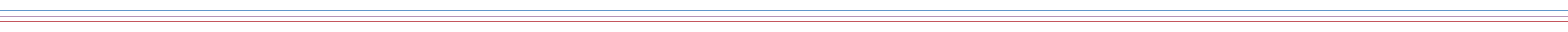 الواجب المنزلي: اكتشاف واقع التعاون الإنساني في بلادك
*ما هي الوكالات الرئيسية، والفاعلون العاملون في الأنشطة الإنسانية أو الاستعداد لحالات الطوارئ في بلادك؟
*هل ثمة أزمة ناشبة حاليا؟ إذا كان الأمر كذلك:
*هل العناقيد / المجموعات العنقودية مفعلة؟
*هل ثمة نقطة محورية (مسؤول اتصال) للعمر والإعاقة؟
*إذا لم تكن ثمة أزمة ناشبة حاضرا، ما هي التدابير والإجراءات المعتمدة استعدادا لحالات الطوارئ؟
*هل من قوانين أو سياسات توجيهات وطنية بشأن ما ينبغي عمله إذا سجلت حالة طوارئ؟
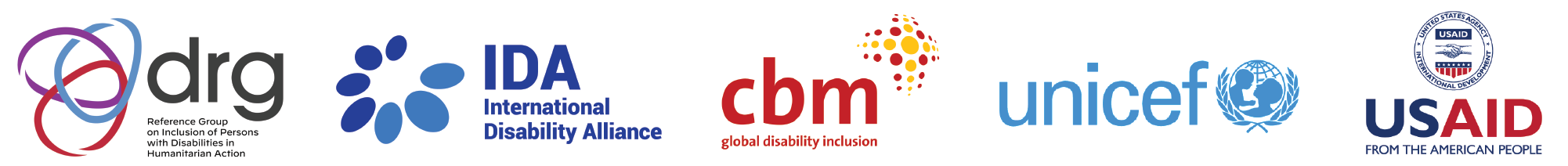 1/23/24
DRG Working Group 6
Slide 29
[Speaker Notes: ملاحظات: من المهم للفرق الإقليمية التأشير للناس على مواقع العثور على المعلومات الهامة وذات الصلة بمنطقتهم أو إقليمهم.]
المطالعة
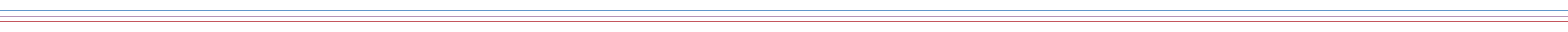 خذوا الوقت لمطالعة إرشادات اللجنة الدائمة العاملة بين الوكالات والتعرف عليها قبل الجلسة الثانية. 
رابط الإصدارات باللغات المختلفة والتنسيقات الميسرة. 
مطالعة:
*الفصل 2 عن الأطر القانونية والسياسية التي توجه العمل الإنساني الدامج (الصفحات 5-17)
*الفصل 3 عن الأفعال الأربعة الواجب القيام بها، وهي مواضيع عرضناها اليوم. (الصفحات 19-21)
*الفصل 9 عن أدوار أصحاب المصلحة والشأن ومسؤولياتهم (الصفحات 55-69)
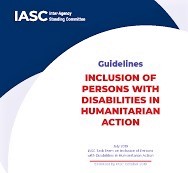 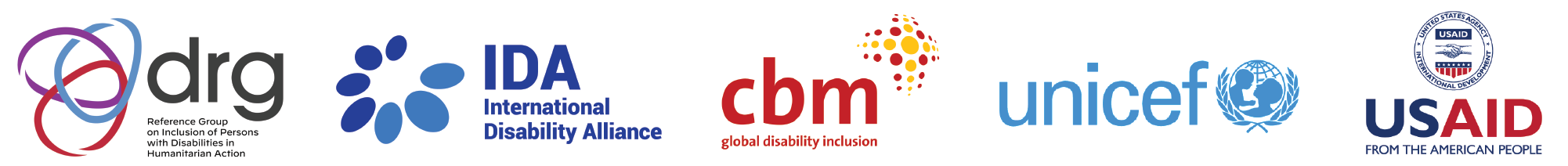 1/23/24
DRG Working Group 6
Slide 30
[Speaker Notes: ملاحظات: تأكد من التوضيح للجميع أن عليهم مطالعة على الأقل الفصلين 2 و3 من إرشادات اللجنة الدائمة بين الوكالات قبل الجلسة التالية. الفصل الرابع اختياري. تحقق من كون النسخة سهلة القراءة مشتركة. من المفترض في الحد الأدنى ترجمة النسخة سهلة القراءة إلى اللغات المحلية وتشاركها مع النسخة الإنكليزية.]
نتناول في الجلسة التالية
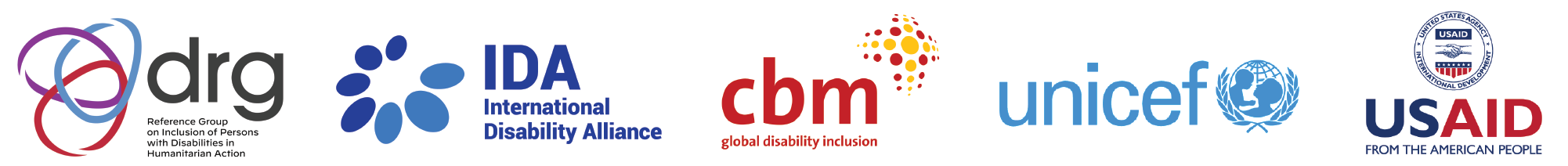 1/23/24
DRG Working Group 6
Slide 31
[Speaker Notes: ملاحظات: استخدام هذه الشريحة للخاتمة وتأكيد هذه الرسائل الأساسية]
الجلسة 2:فهم نقاط دخول جمعيات/منظمات الأشخاص ذوي الإعاقة في العمل الإنسانيالتاريخ: .....المنسقون: .....زملاء مجموعة الإعاقة المرجعية وجمعيات الأشخاص ذوي الإعاقة..... الأعضاء الإنسانيون في مجموعة العمل 6
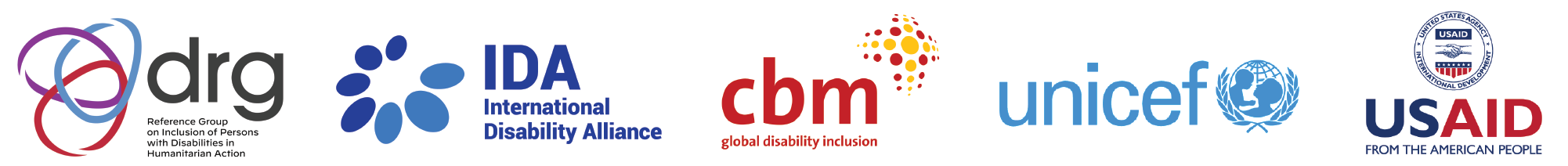 1/23/24
DRG Working Group 6
32
[Speaker Notes: أضف تاريخ الجلسة إلى هذه الشريحة وأسماء المنسقين المساعدين الذين يديرون الجلسة.]
أهداف الجلسة 2
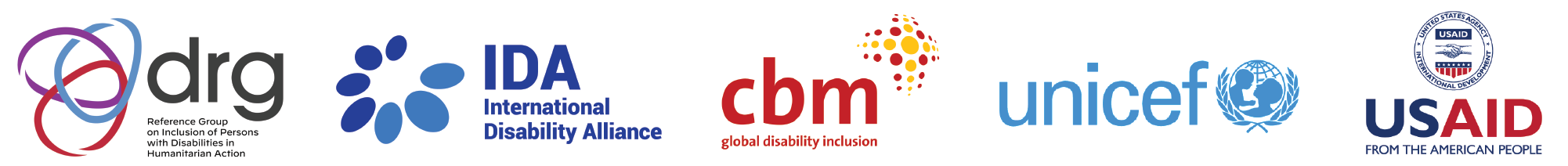 1/23/24
DRG Working Group 6
Slide 33
[Speaker Notes: ملاحظات: يجوز استخدام هذه الشريحة لتقديم أهداف الجلسات.]
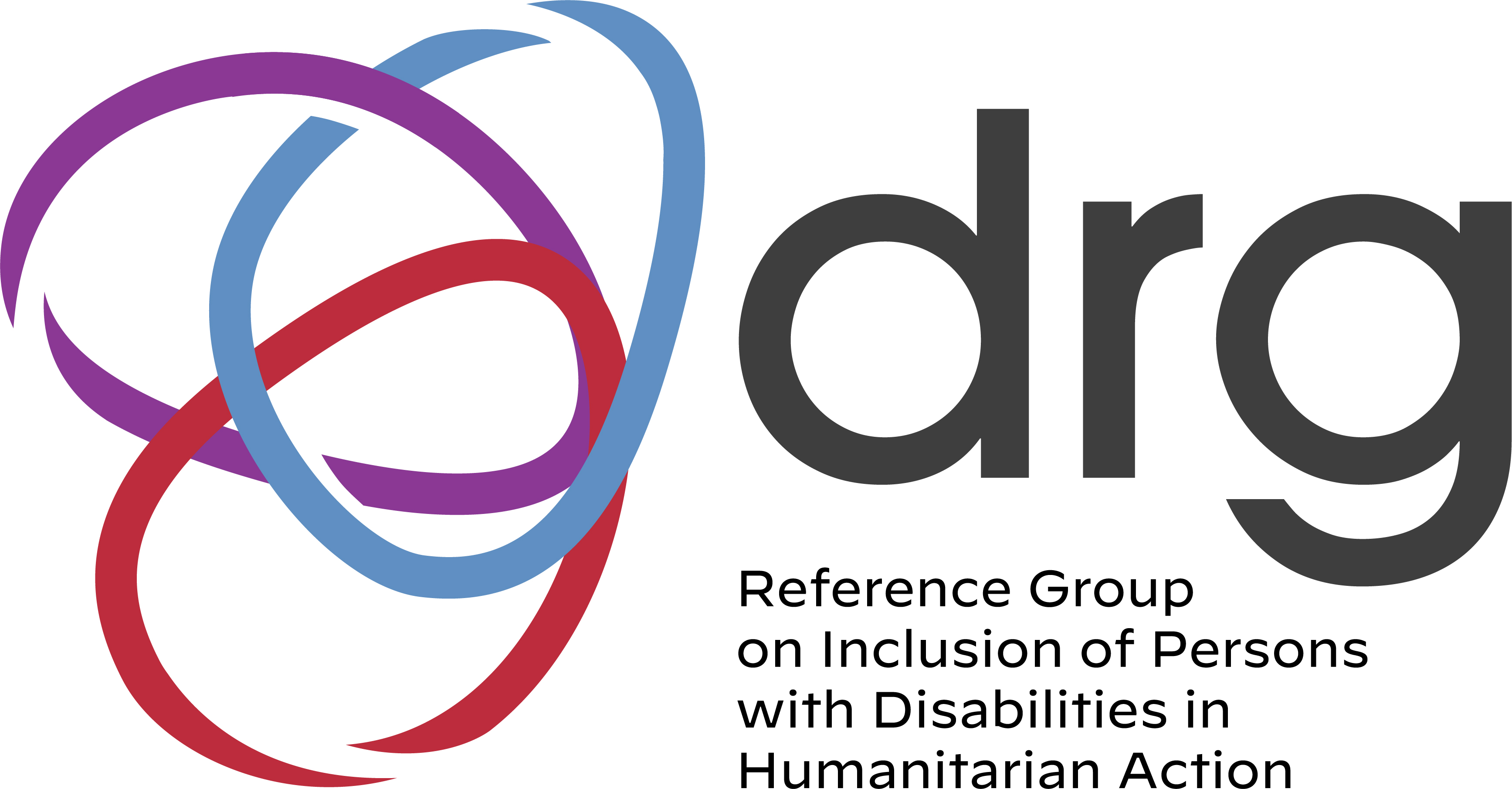 الجلسة 2فهم نقاط دخول جمعيات/منظمات الأشخاص ذوي الإعاقة
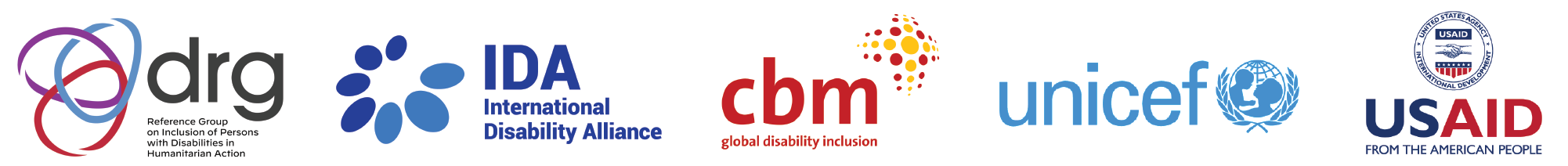 1/23/24
Slide 34
DRG Working Group 6
[Speaker Notes: ملاحظات: هذه الشريحة مساعدة للمنسقين حتى يتمتعوا بنظرة عامة عن التوقيت والمقاطع ومضمونها. وهي توفر التوقيتات الإجمالية التقريبية للمقاطع الرئيسية للجلسة 2. من المهم التحقق من أن جميع الشرائح المعتبرة أساسية في دليل التيسير (الشرائح غير المخبأة) تغطى (أو استعمال بديل عنها إذا كان ذلك مفضلا). أما المخبأة في هذه الرزمة، فاختيارية / يجوز تكييفها للسياق الإقليمي لتناسب المشاركين على أفضل نحو، أو مقايضتها بالاعتماد على مستوى المشاركين المتوقعين.]
ما الذي نحتاج أن نشارك وندمج فيه؟
*الارتياح إلى اختيار طريقة التواصل
*استخدام السماعات والميكروفون إذا أمكن للتخفيف من الضجيج في الخلفية
*رفع اليد عبر "زوم" لإبلاغ المتحدث إذا كان يسرع في كلامه
*التحدث على مهل
*الاستماع بانتباه
*شرح أي مصطلحات مختصة أو اختصارات
*الشعور بالارتياح لطرح أي سؤال
*إيقاف المتحدث عند أي نقطة
*أخذ استراحات منتظمة
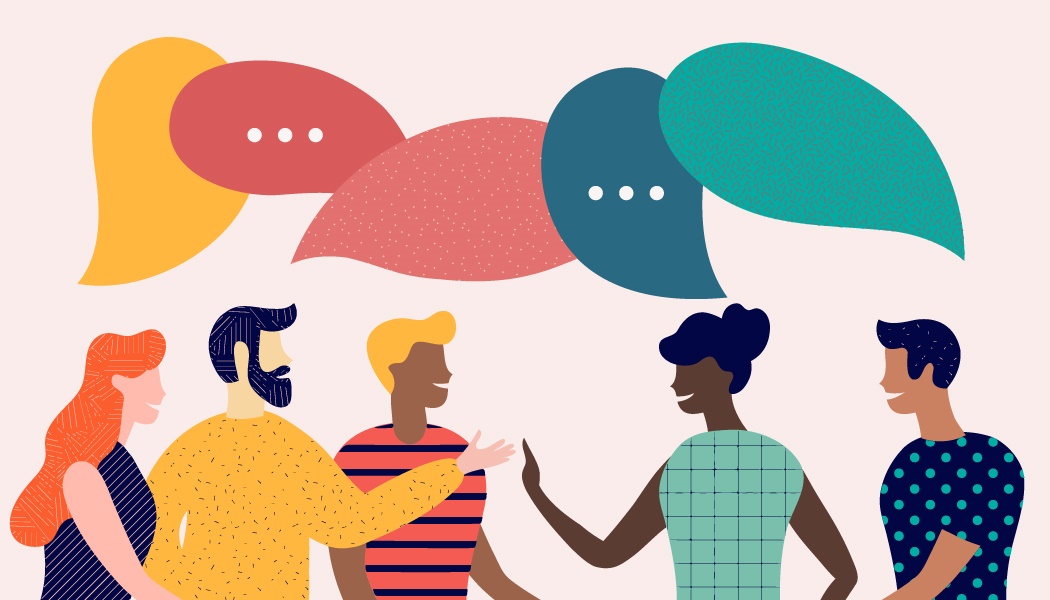 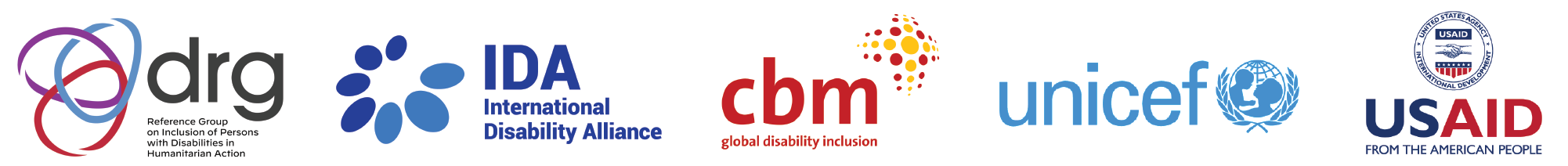 Slide 35
DRG Working Group 6
[Speaker Notes: الرجاء ملاحظة: يجب تحرير هذه الشريحة حتى تعبر عما أسفر عنه النقاش في الجلسة مجموعة الإعاقة المرجعية الإقليمية الأولى 
استعمال الشريحة المحررة بعد ذلك – مع عرض موجز للتذكير بطرق العمل وأهمية الحيز الآمن حيث يمكن طرح أي سؤال، الخ.]
موجز إرشادي للمنسقين (2)
* ماذا تعلم المشاركون عن العاملين الإنسانيين في سياقهم
*الطلب إلى المشاركين عرض شيء من واجبهم—البناء بعد ذلك على المساهمات للتشديد على أهمية السياقات...
 * يمكن للمنسقين استعمال الشريحة التالية للاختتام.
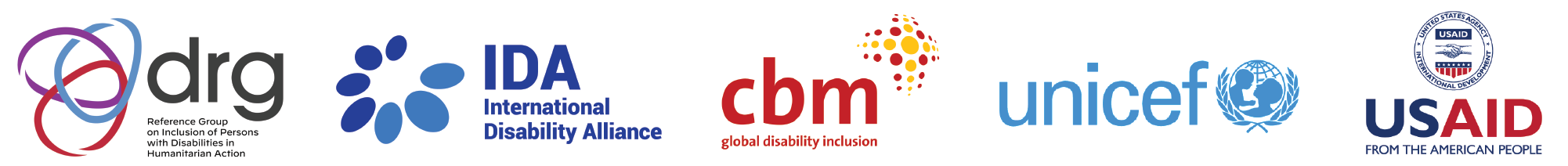 1/23/24
DRG Working Group 6
Slide 36
[Speaker Notes: اضغط لإضافة الملاحظات]
أهمية دور جمعيات الأشخاص ذوي الإعاقة في العمل الإنساني
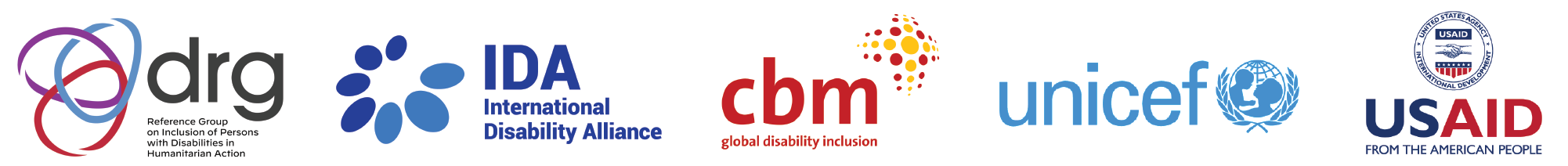 1/23/24
DRG Working Group 6
Slide 37
[Speaker Notes: ملاحظات: استخدام فيديو اللجنة الدائمة بين الوكالات للتحمية السريعة—التعريف للقول إننا نشاهد  فيديو اللجنة الدائمة هذا الذي طوره منتدى الإعاقة الأوروبي لتعزيز الجلسة وتحديد موقعها، وأنه يتناول الاعتراف بالدور المهم لجمعيات/منظمات الأشخاص ذوي الإعاقة وتحديد موقعها، والاندفاع بناء عليه لانخراطها في العمل الإنساني. الرجاء ملاحظة أن في الجزء الأدنى من الفيديو وصف سمعي مع عناوين أساسية في جميع النسخ اللغوية المختلفة. انظر أدناه كيف يمكنكم مشاهدة النسخ المترجمة إلى اللغات المختلفة.

French version. How to include organisations of persons with disabilities in humanitarian action – YouTube
Italian version. How to include organisations of persons with disabilities in humanitarian action – YouTube
Spanish version. How to include organisations of persons with disabilities in humanitarian action – YouTube
Arabic version. How to include organisations of persons with disabilities in humanitarian action – YouTube
Swahili version. How to include organisations of persons with disabilities in humanitarian action – YouTube
Portuguese version. How to include organisations of persons with disabilities in humanitarian action – YouTube
Bangla version. How to include organisations of persons with disabilities in humanitarian action – YouTube
Ukrainian version. How to include organisations of persons with disabilities in humanitarian action - YouTube
Russian version. How to include organisations of persons with disabilities in humanitarian action – YouTube
النسخة الإنكليزية موجودة على هذه الشريحة: https://www.youtube.com/watch?v=n1T3ZIjMHmw]
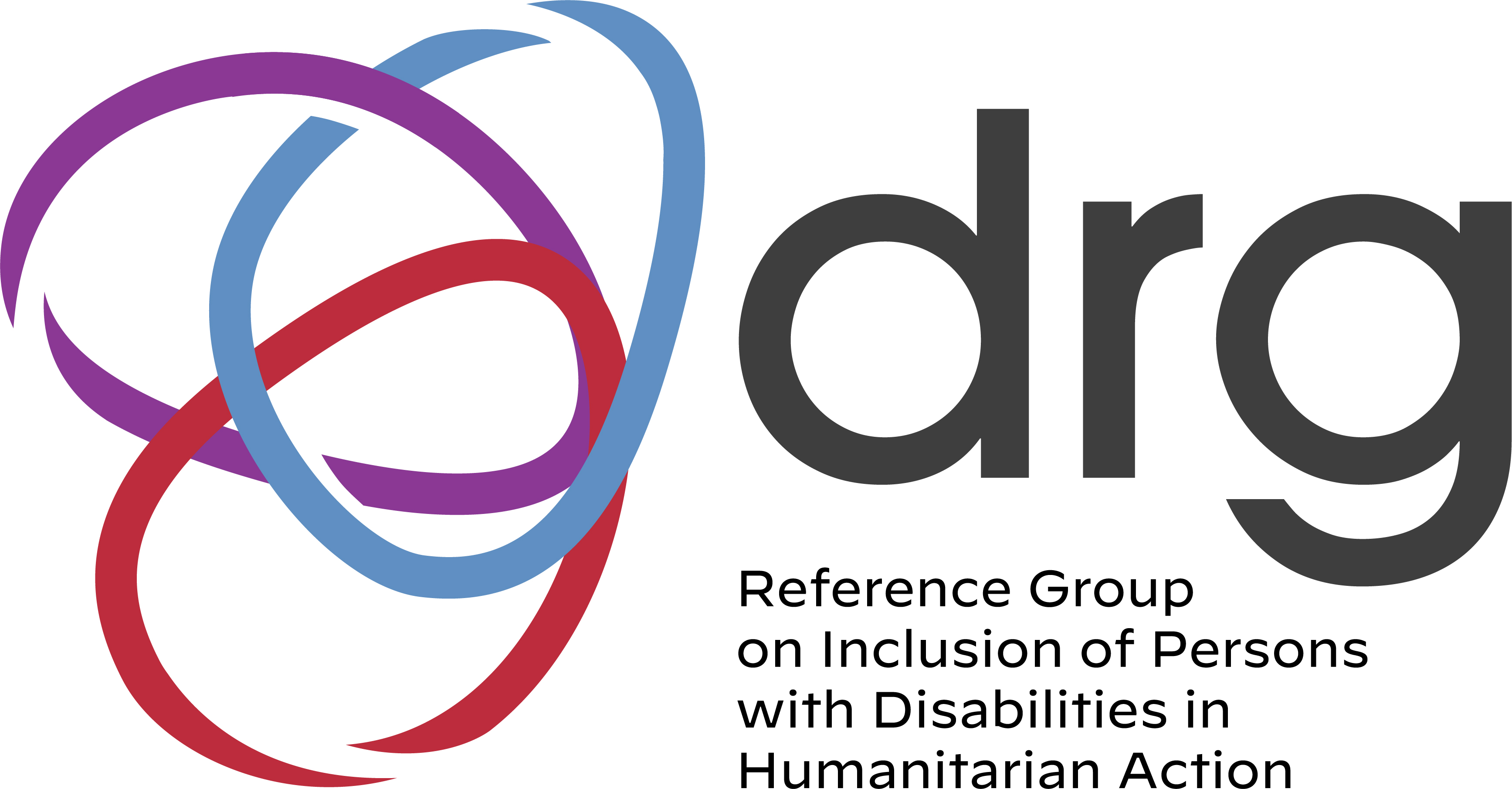 التنسيق الوطني
*تعتبر فرق التنسيق القطري الهيئات الرئيسية للتنسيق على الصعيد الوطني، وهي تتخذ قرارات استراتيجية وعملياتية
*يقود فرق التنسيق القطرية المنسق الإنساني
*لعل ثمة فريق تنسيق قطري في بلادك. أما لو لم يكن ثمة فريق، فإن منسق الأمم المتحدة المقيم هو المسؤول عن تأسيسه  حين تنشأ أزمة وتطلب السلطات الوطنية الدعم والمساندة
*تتكون فرق التنسيق القطرية من ممثلي الهيئات والمؤسسات الإنسانية العاملة في البلاد، بما في ذلك وكالات الأمم المتحدة والمنظمات غير الحكومية الدولية وحركة الصليب والهلال الأحمر.
*ربما صار إلى إشراك جمعيات/منظمات الأشخاص ذوي الإعاقة بفعالية في فرق التنسيق القطرية
*في بعض البلدان يتم اعتماد نقطة محورية (مسؤول اتصال) و/أو فريق عامل للعمر والإعاقة
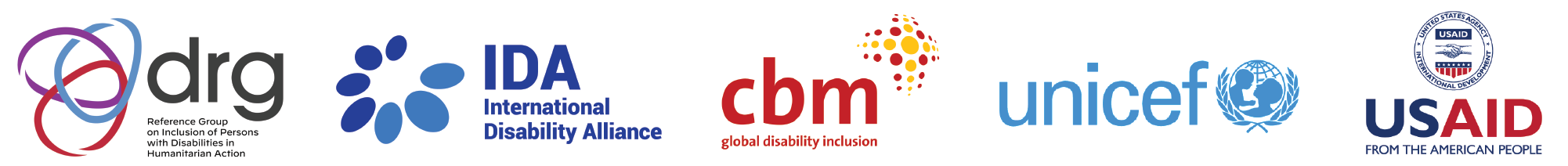 1/23/24
Slide 38
DRG Working Group 6
[Speaker Notes: ملاحظات: فريق التنسيق القطري منتدى للمراقبة وصنع القرارات الاستراتيجية والعملية يؤسسه ويقوده المنسق الإنساني. تضم تركيبته ممثلين عن الأمم المتحدة، والمنظمة الدولية للهجرة، والمنظمات غير الحكومية الدولية، وحركة الصليب/الهلال الأحمر. ومن واجب الوكالات المسماة قائدة للمنظومة العنقودية أن تمثل العناقيد وكذلك المنظمات والجمعيات المعنية. ويتحمل فريق التنسيق القطري مسؤولية الاتفاق على المسائل الاستراتيجية المشتركة المتصلة بالعمل الإنساني.
 
المنسق الإنساني مسؤول عن تقويم ما إذا كانت الاستجابة الدولية مضمونة أم لا ولكفالة جهود الاستجابة الإنسانية حسنة التنظيم إذا دعت الحاجة. ويتحمل المنسق الإنساني مسؤولية أمام منسق الإغاثة لحالات الطوارئ. ويقود المنسق الإنساني فريق التنسيق الإنساني في تقرير الحلول التنسيقية الأكثر ملاءمة لبلادهم مع أخذ الوضع المحلي في عين الاعتبار. لا بد من التوصل إلى اتفاق تقام على أساسه العناقيد/المنظومات العنقودية والمنظمات التي تتولى قيادتها.
المصدر:
معلومات الاستجابة الإنسانية،]
منظومة التنسيق الإنساني الدولية
المنظومة العنقودية ونموذج تنسيق اللاجئين؛العمل باتجاه التنسيق الفعال والمزيد من المساءلة
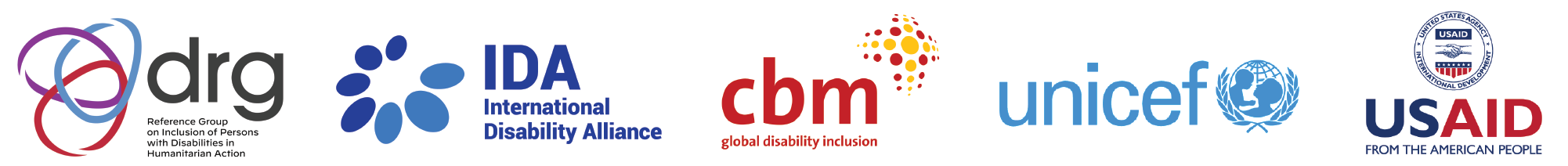 1/23/24
DRG Working Group 6
39
[Speaker Notes: اضغط لإضافة الملاحظات]
نقاط تلخيص توجيهية للمنسقين لتقديم عروض منهجية عن المنظومة العنقودية ونموذج تنسيق اللاجئين
سوف نناقش آليتين رئيسيتين للتنسيق بالاعتماد على نوع الأزمة
*المنظومة العنقودية
*نموذج تنسيق اللاجئين
*تقديم المنسقين نظرة إجمالية موجزة عن تاريخ طريقة وأسباب نشوء آليات التنسيق هذه
*ما هي الطرق العملية لانهماك جمعيات/منظمات الأشخاص ذوي الإعاقة في آليات التنسيق
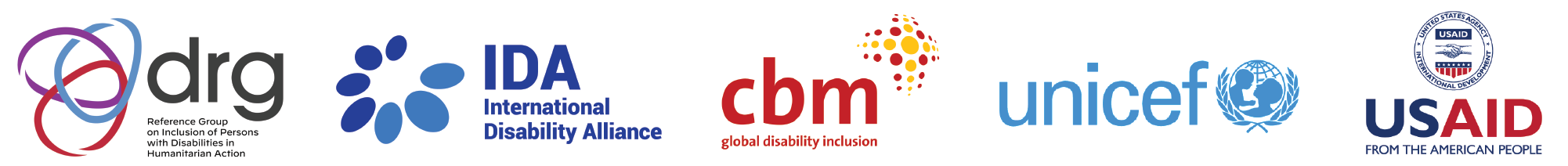 1/23/24
DRG Working Group 6
Slide 40
[Speaker Notes: ملاحظات: شريحة للمنسقين حتى يستعملوها كنقاط حديث قبل تعريف المنظومة العنقودية ونموذج تنسيق اللاجئين]
اعرف حقوقكالعاملون المحليون/الوطنيون في شراكات للتنسيق الإنساني
*لك الحق وأنت العامل المحلي في:
1 المشاركة في بنى وهيكليات التنسيق الإنساني والتأثير في آليات تنسيق القرارات
2 انتهاز الفرص لأدا أدوار قيادية وقيادية مساعدة على المستويات الوطنية وما دون الوطنية
3 الانضمام إلى الاجتماعات الشخصية والافتراضية للتنسيق (والحصول على مواده) مع استعمال لغة تتيح لك المشاركة بصورة كاملة في مواقع مؤهلة ومقبولة لديكم
4 بروز مساهماتك في الاستجابة الإنسانية والاعتراف بها.
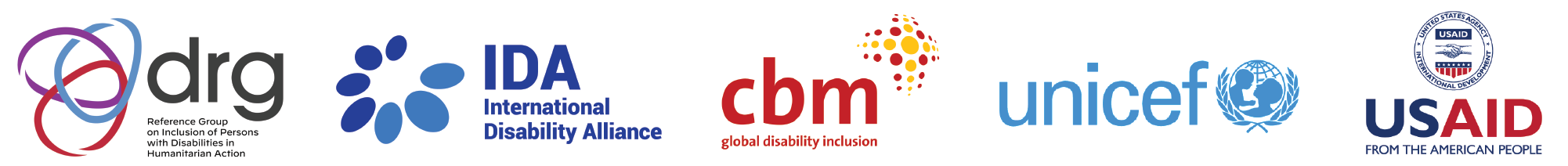 1/23/24
DRG Working Group 6
Slide 41
[Speaker Notes: 1 . لك الحق وأنت العامل المحلي / الوطني المشاركة في بنى التنسيق الإنساني والتأثير في قرارات آلية التنسيق. بهدف القيام بهذه المهمة، يجب إعطاؤك مدخل منصف إلى المعلومات والتحليل للتغطية، والنتائج الخ. والفرصة والمهارات لنقل أفكارك وتصوراتك بنجاعة وعلى نحو قابل للتصديق. كيف السبيل إلى القيام بالعمل: على سبيل المثال، اتصل بمكتب الأمم المتحدة لتنسيق الشؤون الإنسانية في سياقكم لوصلك مع منسق المنظومة العنقودية المحددة لإدخالك في قائمة العناوين البريدية.
2 . لك الحق وأنت العامل المحلي/الوطني في انتهاز الفرص لأداء أدوار قيادية وقيادية مساعدة على الصعيدين الوطني وما دون الوطني. يفترض بالقيادة الإنسانية أن تكون دامجة وممثلة ومتوازنة جندريا وخاضعة للمساءلة وداعمة للمجموعة الإنسانية بأكملها. يجدر بالعاملين المحليين / الوطنيين أن يتمتعوا بفرص منصفة مع العاملين الدوليين وبين أقرانهم، (أي بما في ذلك المجموعات ضعيفة التمثيل كالجمعيات التي تقودها النساء أو الشباب أو أفراد من الأقليات) للقيام بأدوار قيادية وقيادية مساعدة على الصعيدين الوطني وما دون الوطني، بما في ذلك جزء من المجموعات الاستشارية الاستراتيجية وآليات التنسيق. السبيل إلى القيام بالعمل: على سبيل المثال، دع قيادة التنسيق تعلم باهتمامك بأداء دور قيادي أو قيادي مساعد بغية المساهمة بخبرتك وبفهمه السياقي، وسل عن كيفية مساعدتهم في لك في إنجاز هذه المهمة. كذلك يمكن لك مطالبة قيادة التنسيق بمناصرة وصولك  إلى التمويل المباشر لتغطية تكليفات اطلاعك بأدوار قيادية في التنسيق.
3 .لك الحق وأنت العامل المحلي/الوطني في الانضمام إلى اجتماعات التنسيق (والحصول على المواد) بلغة تتيح لك المشاركة بصورة تامة، على أن تعقَد (إما حضوريا وإما افتراضيا) في مواقع مؤهلة ومقبولة لديك. ويجوز للاجتماعات، بالاعتماد على السياق، أن تعقَد باللغة المحلية / ذات الصلة المناسبة أو مع توفير الترجمة الفورية. كذلك ينبغي تزويدك بالمواصلات والدعم اللوجستي حيثما دعت الحاجة، ولا بد من التفكير في الأوضاع الأمنية أو الظروف المحلية الأخرى التي قد تؤثر في قدرتك على الحضور. عند عقد الاجتماعات عن بعد، ينبغي توفير المساندة لك للحصول على اتصال فوري على الشبكة العنكبوتية. يجوز لك الوصول إلى المعلومات ومحاضر الاجتماعات من بلادك أو منظومتك العنقودية مثلا من
www.humanitarianresponse.info
باختيارك بلادك تحت عنوان "العمليات "ثم اختيار القطاع على الجانب الأيسر (في اللغات الأوروبية)، أو عبر الاتصال بمنسق المنظومة العنقودية. السبيل إلى القيام بالعمل: على سبيل المثال، اطلب إلى المنسق توفير المعلومات بلغة مناسبة لك أو توفير ترجمة فورية للسماح لك بالمشاركة بصورة تامة. كذلك يجوز لك أن تطلب إلى المنسق عقد الاجتماعات في مواقع وأوقات تتيح لك الحضور.
4 . لك الحق وأنت العامل المحلي/الوطني بالبروز والاعتراف بمساهماتك في الاستجابة الإنسانية. يشمل هذا التوعية بمساهماتك في الاستجابة الإنسانية (بما في ذلك الصعوبات التي تجابهك وفرصك وآرائك)، وجمع الأموال والحصول على التقدير لعملك. وكما هي الحال مع العاملين الإنسانيين الآخرين، يجدر بالعاملين المحليين/الوطنيين التفكير في أمن موظفيهم وعامليهم والوصول إلى برامجهم عند طلب البروز والاعتراف. السبيل إلى القيام بالمهمة:  على سبيل المثال، الطلب إلى أعضاء مجموعة التنسيق إيجاد فرص أمامك للتفاعل مباشرة مع المانحين داخل البلاد لزيادة بروزك. كذلك اطلب الإشارة بصراحة ووضوح إلى دور جمعيتك/منظمتك المحلية/الوطنية في الإعلانات والتقارير العامة العلنية.
المصدر:
Source: https://resource-centre-uploads.s3.amazonaws.com/uploads/Localization-humanitarian-action-toolkit-Pilot-version.pdf]
تابع—اعرف حقوقكالعاملون المحليون / الوطنيون في شراكات للتنسيق الإنساني
لكم الحق وأنتم العاملون المحليون في:
5 .  أخذ دور في بنى التنسيق الدولية، حيث يظهر الفاعلون/العاملون الدوليون الحساسية تجاه المخاطر المحتمل أن تسفر عنها مشاركتكم
6 .  المشاركة في بنى / هيكليات التنسيق الإنساني الخالية من مظاهر عدم المساواة الجندرية والعرقية
7 .  السعي إلى تقوية القدرات المؤسسية والتقنية بغية الانخراط في بنى التنسيق الإنساني
8 .  المشاركة في التنسيق الإنساني مع العاملين الدوليين المستعدين لمعالجة الفجوات في قدراتهم
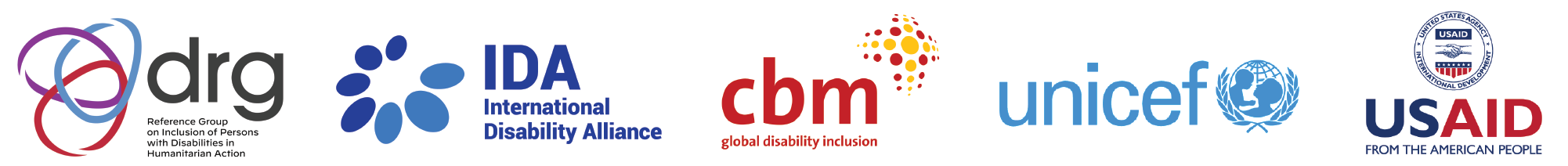 1/23/24
DRG Working Group 6
Slide 42
[Speaker Notes: 1 . لك الحق وأنت العامل المحلي/الوطني في المشاركة في بنى التنسيق الدولية وهيكلياتها، حيث يظهر العاملون الدوليون حساسية تجاه المخاطر المحتمل أن تسفر عنها مشاركتكم. تماشيا مع ملاحظة الأمم المتحدة بخصوص حماية الحيز المدني وتشجيعه، يجدر بالعاملين الدوليين التركيز على مشاركة العاملين المحليين/الوطنيين في عمليات اللجنة الدائمة العاملة بين الوكالات، وتشجيع الحيز المدني، والأهم من ذلك حماية العاملين من المجتمع المدني. السبيل إلى القيام بالمهمة: على سبيل المثال، الطلب إلى قيادة التنسيق كي تعتمد تقويمات المخاطر والتدابير والإجراءات الأخرى الوقائية بغية التخفيف من التعرض للأذى أو خطر العمليات الانتقامية، واعتماد قنوات اتصال آمنة. ولك الحق وأنت العامل المحلي/الوطني في المشاركة في بنى التنسيق الإنساني، حيث تقوم العلاقات بين المنظمات والجمعيات على أساس تبادل الاحترام والثقة ومبادئ الشراكة. كما تلقى مسؤولية تشجيع وترويج ثقافة الشراكة المبدئية (أي المساواة والشفافية والمقاربة الموجهة نحو النتائج والمسؤولية والتكامل) على
https://www.icvanetwork.org/principlespartnership-statement
المنسقين سواء بطرق تفاعلهم مع الأعضاء في مجموعاتهم التنسيقية، وفي الطرق التي يتفاعل الأعضاء فيها مع بعضهم. السبيل إلى القيام بالمهمة: على سبيل المثال، اطلب أن تقوم قيادة التنسيق على أساس منتظم ودوري بتقويم طريقة اختبار جميع الأعضاء بيئة فريق التنسيق.
2. لك الحق وأنت العامل المحلي/الوطني في بنى / هيكليات التنسيق الإنساني الخالية من مظاهر عدم المساواة الجندرية والعرقية. على أن لا يغيب عن البال أن الاختلالات في ميزان القوى والانحيازات غير الواعية قد تؤثر في تركيبة البنى التنسيقية، وعلى الأعضاء وميسري مجموعات التنسيق اتخاذ الخطوات لإيجاد بيئة ممكِّنة للعاملين المحليين/الوطنيين حتى يشاركوا ويسهموا في صنع القرارات داخل بنى التنسيق وتيسير الانهماك المنهجي والفعال. يشمل ذلك تشكيل تحالفات مع الجمعيات المحلية الصغيرة (كالجمعيات النسائية المحلية)، ليس فقط بصفة شركاء محليين منفذين ولكن بصفة عاملين إنسانيين لهم القدرة على تنظيم أجنداتهم ضمن بنى التنسيق الإنساني المهيمنة. وتتحمل قيادة التنسيق مسؤولية الاعتراض واتخاذ التدابير الضرورية تجاوبا مع المواقف الاستعمارية والعنصرية في اجتماعات التنسيق وعملياته. السبيل إلى إنجاز المهمة: على سبيل المثال، الطلب إلى قيادة التنسيق كي تجري دوريا تمارين توعية بشأن إدماج التنوع. شجع أيضا قيادة التنسيق حتى تطور سياسة صفر تسامح مع سياسة التمييز على أساس الجنس الجندر أو العرق أو أي عامل تنوع آخر.
3 لك الحق وأنت العامل المحلي/الوطني في العمل على تقوية الطاقات المؤسسية والتقنية بهدف الانخراط بنجاعة ضمن بنى التنسيق الإنساني. يفترض بتعزيز القدرات والطاقات أن يتسم بطول المدى، ويشمل الاحتياجات الفردية والتنظيمية المؤسسية وطرق التعلم الملائمة محليا. السبيل إلى إنجاز المهمة: على سبيل المثال، يجب التفكير في ما يحتمل أن تكون عليه الميادين ذات الأولوية بخصوص تقوية القدرات التقنية والمؤسسية لجمعيتكم، ومقاربة أعضاء فريق التنسيق الآخرين لتطوير اتفاقات شراكة تشمل التزامات بتقوية القدرة وتعزيزها.
4 لك الحق وأنت العامل المحلي/الوطني في المشاركة في التنسيق الإنساني مع العاملين الدوليين المستعدين لمعالجة الفجوات في قدراتهم. ويجدر بفرصة تعزيز القدرات وتقويتها أن تكون متبادلة وتشمل التعلم المشترك والمتبادل، التعلم في الاتجاهين، وعمليات تبادل القدرات في الاتجاهين لتعهد الجودة والاستجابة الإنسانية المناسبة محليا التي توفر الدعم للطواعية أو المرونة بعيدة المدى. السبيل إلى إنجاز المهمة: اقتراح اشتراك أعضاء مجموعة التنسيق في عمليات تقويم القدرات المتبادلة لفهم أين يمكن للعاملين المحليين/الوطنيين والدوليين أن يتعلموا من بعضهم، وطلب التزام العاملين الدوليين في الاستثمار في التصدي للفجوات المحددة.
 
 المصدر: 
Source: https://resource-centre-uploads.s3.amazonaws.com/uploads/Localization-humanitarian-action-toolkit-Pilot-version.pdf]
المنظومة العنقودية
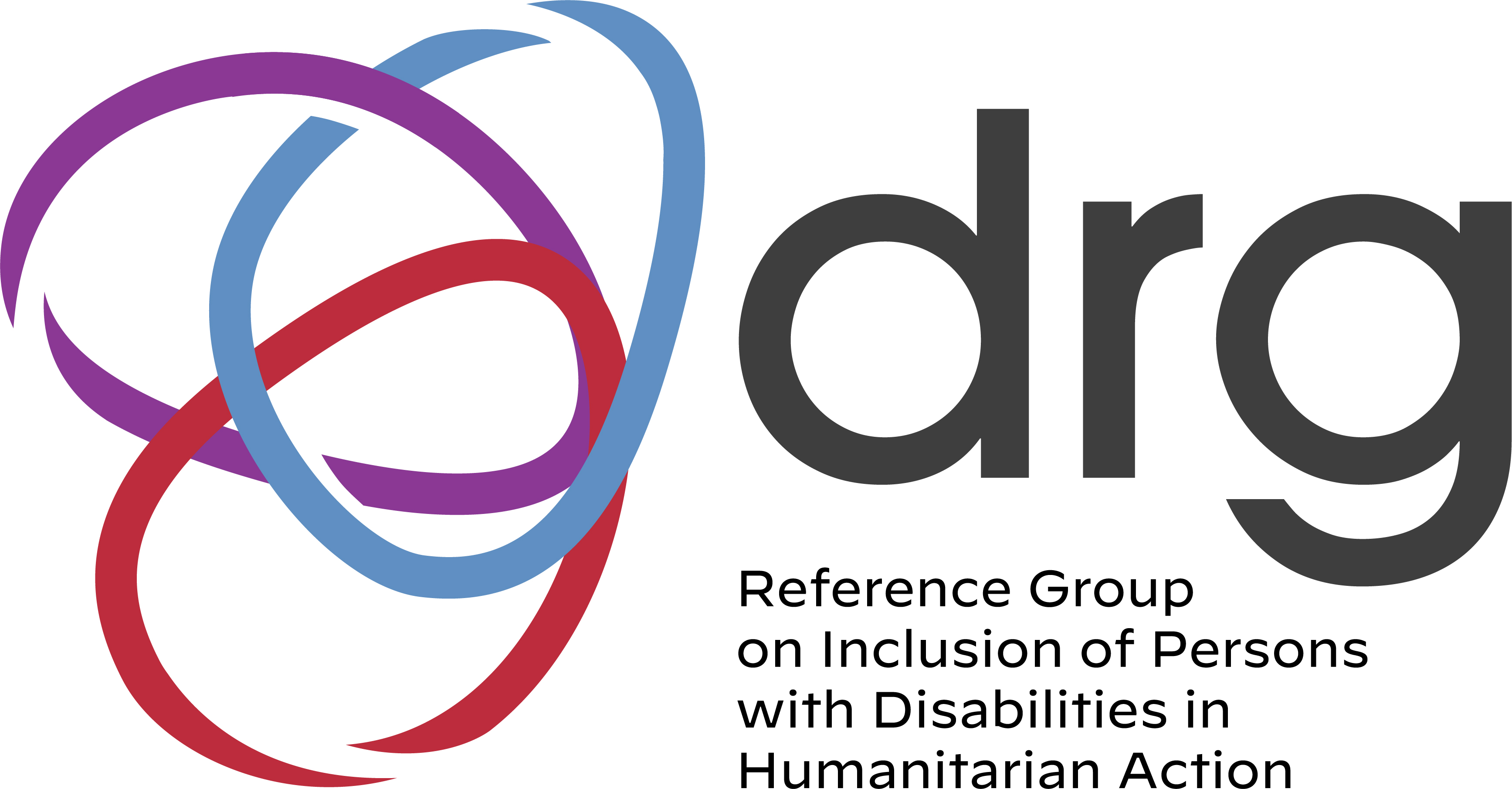 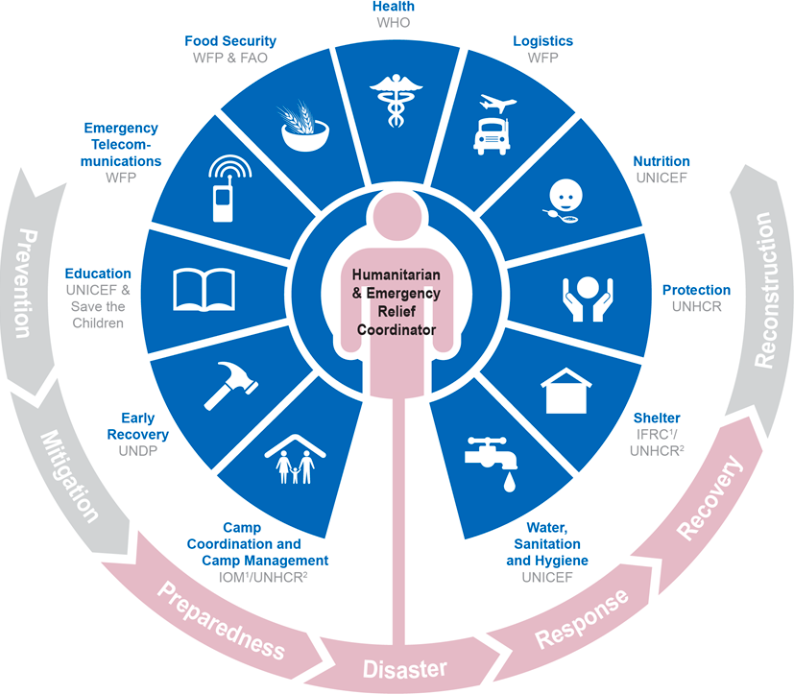 *تُظهِر الصورة العناقيد الأحد عشر والوكالة/الوكالات التي تقود هذا العنقود أو ذاك
*لكل عنقود وكالة أو منظمة قائدة. تنسق الوكالة القائدة جهود هذا القطاع في أثناء حالة الطوارئ
*ثمة الكثير من العناقيد الفرعية والمجموعات العاملة على مسائل محددة، كتلك الخاصة بالعنف الجنسي والقائم على الجندر وحماية الأطفال، التي تندرج تحت عنقود الحماية
© UNICEF/PHOTO CREDIT
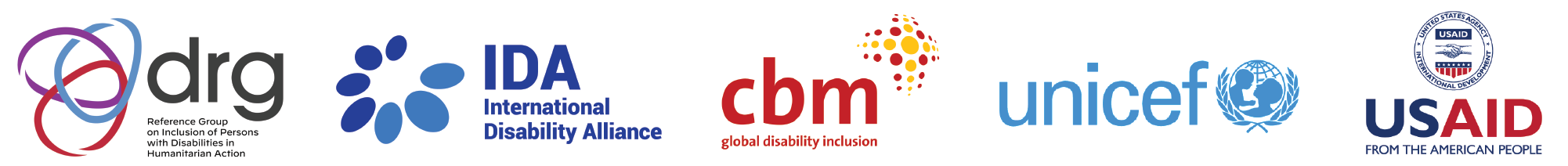 1/23/24
DRG Working Group 6
Slide 43
[Speaker Notes: ملاحظات: الرجاء مطالعة النص البديل سهل الارتياد كليا من قبل الجميع – والتحقق من أن جميع ألفاظ الاختصارات مثل فاو (منظمة الأغذية والزراعة) مشروحة. ويجدر بمجموعة الإعاقة المرجعية أن تنتج مسردا للألفاظ الأساسية والاختصارات —والتعابير الأساسية المفتاحية في اللغات المحلية—المفترض تشاركها مع المشاركين في الجلسة قبل للمساعدة على الفهم ومساندتهم بالمزيد من الوقت لطرح الأسئلة.
صورة المنظومة العنقودية. في الوسط منسق الإغاثة الإنسانية في حالات الطوارئ. حوله دائرة مع 11 عنقودا—تنسيق المخيمات وإدارتها بقيادة منظمة الهجرة الدولية ومفوضية اللاجئين العليا، والتعافي الباكر بقيادة برنامج الأمم المتحدة الإنمائي، والتعليم بقيادة اليونيسيف وغوث الأطفال، والاتصالات في حالات الطوارئ بقيادة برنامج الغذاء العالمي، والأمن الغذائي بقيادة برنامج الغذاء العالمي ومنظمة الأغذية والزراعة، والصحة بقيادة منظمة الصحة العالمية، واللوجستيات بقيادة برنامج الغذاء العالمي، والتغذية بقيادة اليونيسيف، والحماية بقيادة مفوضية اللاجئين العليا، والمأوى بقيادة الاتحاد الدولي للصليب والهلال الأحمر ومفوضية اللاجئين العليا، والمياه والصرف الصحي والنظافة الشخصية بقيادة اليونيسيف. وحول الدائرة نصف دائرة يتكون من الوقاية، والتهدئة، والاستعداد والاستجابة للكوارث والتعافي وإعادة البناء. الاستعداد، والكوارث والاستجابة والتعافي مكتوبة جميعها بالأحمر الوردي، أي اللون نفسه للمنسق الإنساني في الوسط لإظهار أن هذه هي المراحل الأربع التي يتحمل مسؤوليتها فريق التنسيق الإنساني القطري.
من المهم للمنسق ملاحظة أن العناقيد هي مجموعات قطاعية القاعدة من المنظمات الإنسانية وغير الإنسانية من وكالات الأمم المتحدة وغيرها التي تعمل معا لتنسيق الجهود للاستجابة بكفاية مع إحدى الأزمات الإنسانية.
توجد العناقيد على الصعيدين الدولي والقطري.
تتحمل العناقيد الدولية مسؤولية رسم وتحديد المعايير والسياسات؛ بناء الاستجابة للقدرات والدعم العمليات تتحمل العناقيد على الصعيد القطري مسؤولية لتنسيق الاستجابات لحالات الطوارئ في البلاد
تهدف العناقيد إلى جعل العمل الإنساني أحسن تنظيما وأشد خضوعا للمساءلة من قبل السكان المتضررين
يعتمد تفعيل العناقيد وتنشيطها في زمن الأزمات.]
وظيفة العنقود/المنظومة العنقودية على الصعيد الوطني
*تشجيع استراتيجية مشتركة، وتجنب التكرار، والتصدي للفجوات وتشارك المعلومات.
*دعم تسليم الخدمات عن طريق تأمين منصة لتوفير خطة الاستجابة الإنسانية
*إعلام صناعة القرار من قبل المنسق الإنساني/فريق التنسيق الإنساني، بما في ذلك إعداد تقويمات للاحتياجات وتحليل للفجوات وتولي إدارة الفجوات
*تخطيط استراتيجيات المنظومات العنقودية وتنفيذها والخطط، بما في ذلك متطلبات التمويل ومقترحاته
*مراقبة التقدم وتقويمه
*بناء القدرة الوطنية في التهيؤ والتخطيط لحالات الطوارئ
*أنشطة المناصرة والمدافعة
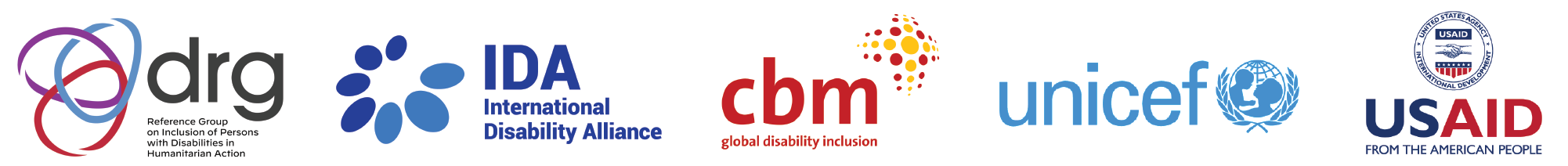 1/23/24
DRG Working Group 6
Slide 44
[Speaker Notes: اضغط لإضافة الملاحظات]
لماذا يجدر بجمعيات الأشخاص ذوي الإعاقة الانخراط في المنظومات العنقودية؟
*يلتزم القطاع الإنساني ب"تكريس الطابع المحلي"، وهذا يعني الاشتغال والاستماع والعمل بنجاعة وفعالية مع المجتمعات المحلية والعاملين المحليين باعتبارهم شركاء في العمل الإنساني
*يشمل ذلك جمعيات/منظمات الأشخاص ذوي الإعاقة
*يساعد انهماك العاملين المحليين في تحقيق استعداد واستجابة وتعافٍ أفضل في الأطر والأوضاع الإنسانية، وتحسين النتائج بالنسبة إلى السكان المتضررين
*التمتع بفهم جيد ومتين للظروف والسياسة والثقافة المحلية، وهذا بالغ الأهمية لتطوير البرامج الإنسانية وتنفيذها
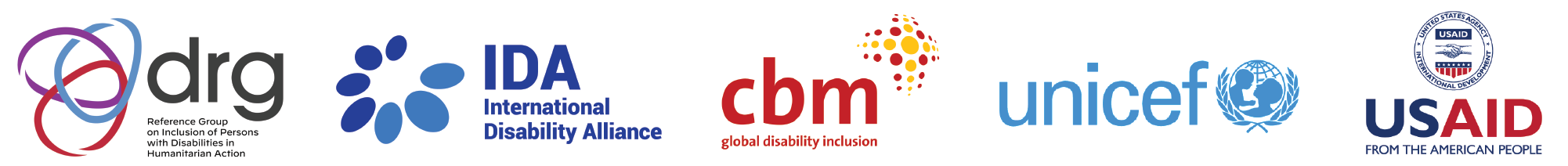 1/23/24
DRG Working Group 6
Slide 45
[Speaker Notes: ملاحظات: الرجاء إضافة المزيد من الإرشاد والتوجيه والروابط بخصوص "إضفاء الطابع المحلي"]
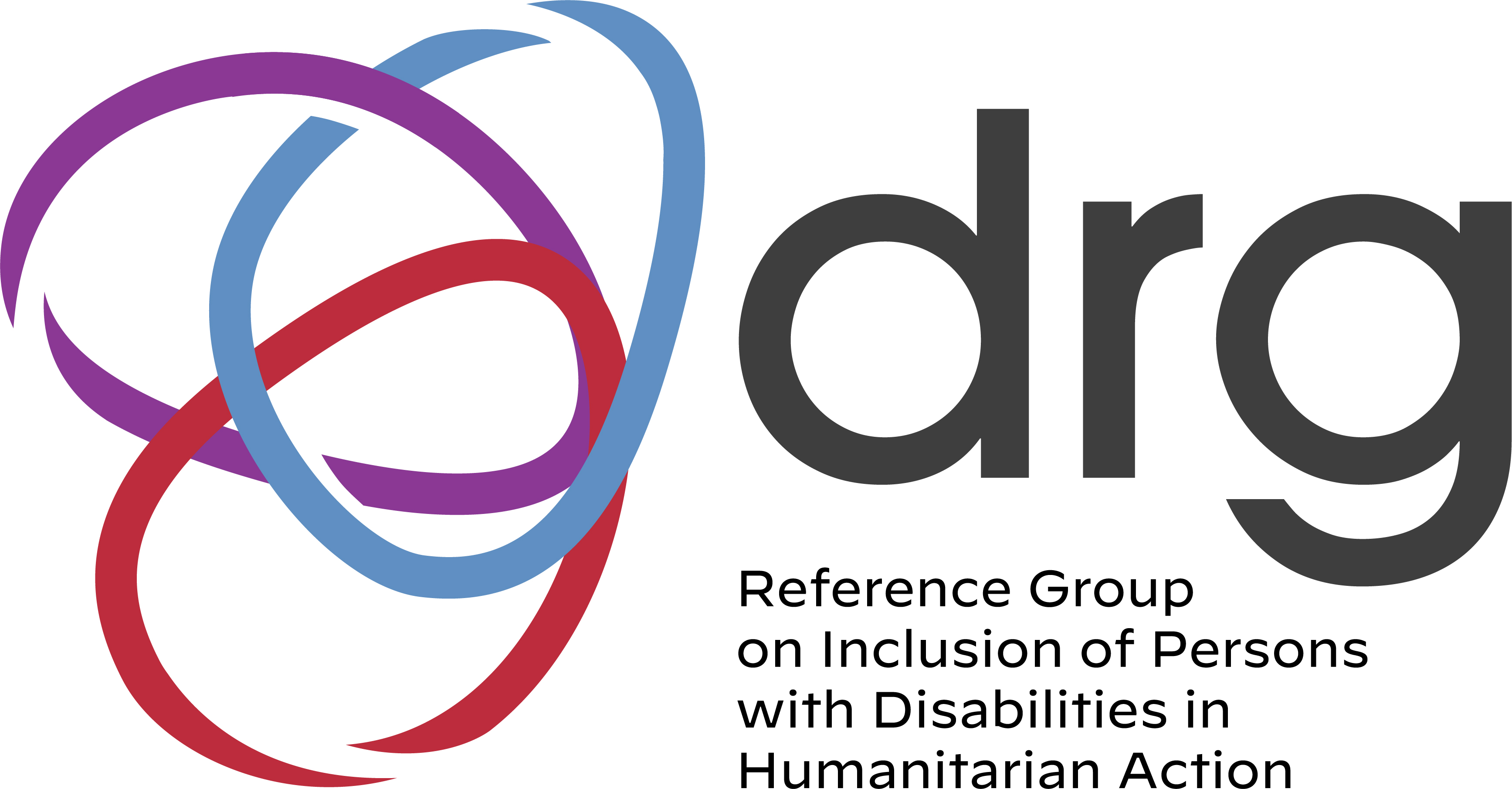 *اكتشاف ما إذا كان ثمة مجموعة عمل خاصة بالإعاقة تستطيع المشاركة فيها
*الاتصال بالوكالات الإنسانية في محلتكم واكتشاف ما إذا كان لديها ضابط اتصال أو نقطة محورية بخصوص الإعاقة وإضفاء الطابع المحلي
*الاتصال بمكتب الشؤون الإنسانية الأممي لاكتشاف كيف يمكن لجمعيتكم/منظمتكم المشاركة في آليات التنسيق
*القيام بِزيارة
www.humanitarianresponse.info
للعثور على معلومات وتفاصيل الاتصال حول الاشتراك في قوائم البريد ذات الصلة بالضغط على رابط بلادكم
*مشاركة المعلومات مع العاملين الإنسانيين بخصوص تفويض جمعيتكم/منظمتكم وعضويتها
كيف تقارب جمعيات/منظمات الأشخاص ذوي الإعاقة المنظومات العنقودية
© UNICEF/PHOTO CREDIT
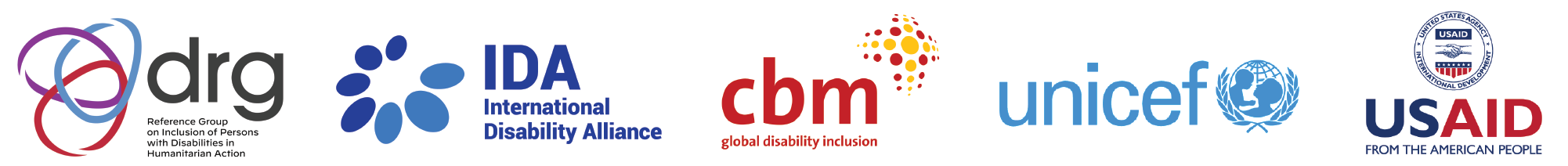 DRG Working Group 6
1/23/24
Slide 46
[Speaker Notes: ملاحظات: الرجاء إضافة المزيد من الإرشاد والتوجيه والروابط بخصوص "إضفاء الطابع المحلي"]
بإيجاز
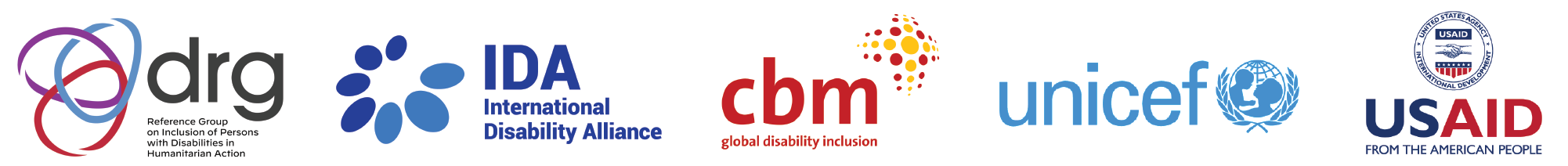 1/23/24
DRG Working Group 6
Slide 47
[Speaker Notes: ملاحظات: استخدم هذه الشريحة كخاتمة ولتأكيد هذه الرسائل الأساسية]
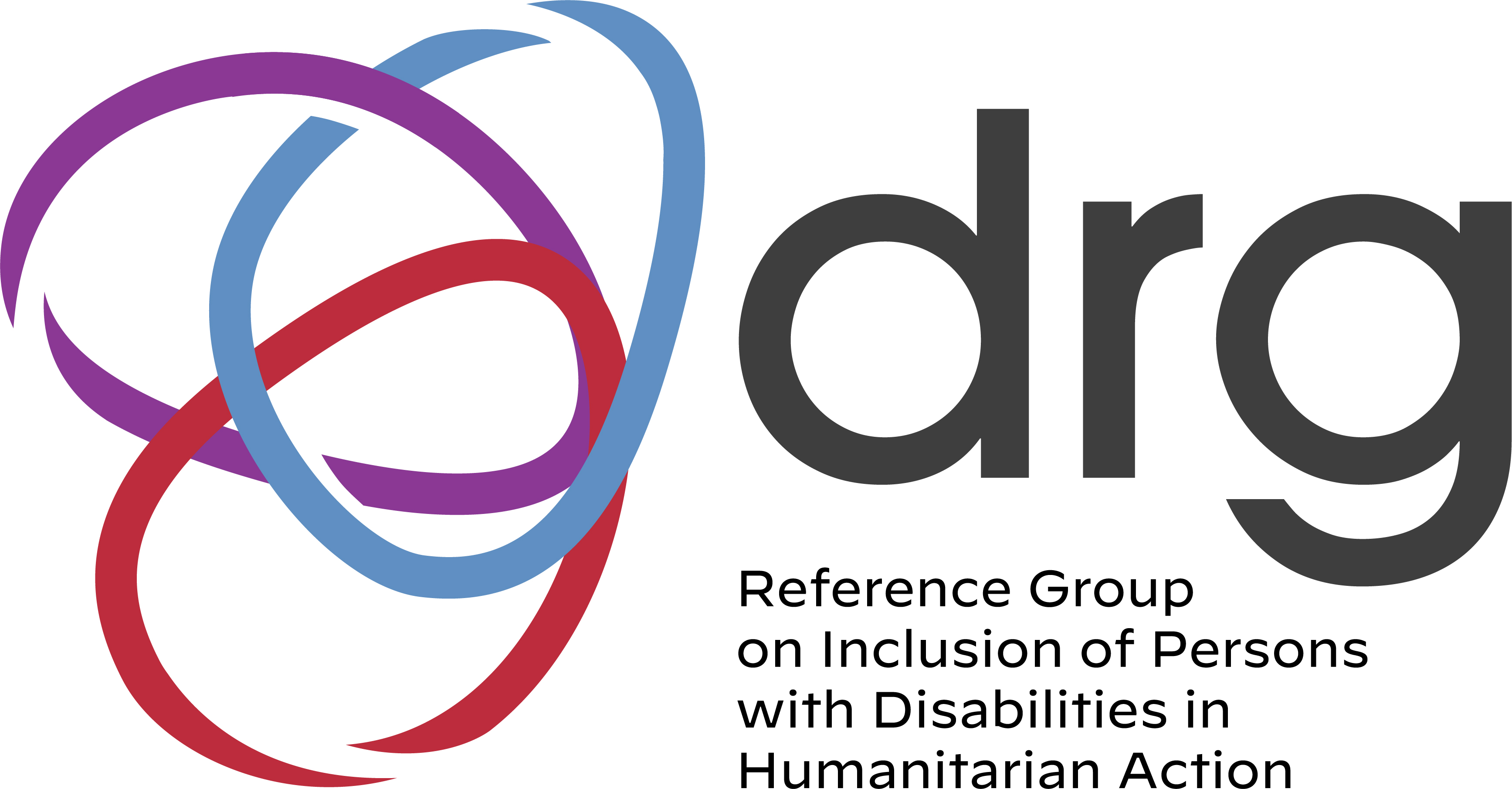 نموذج تنسيق اللاجئين
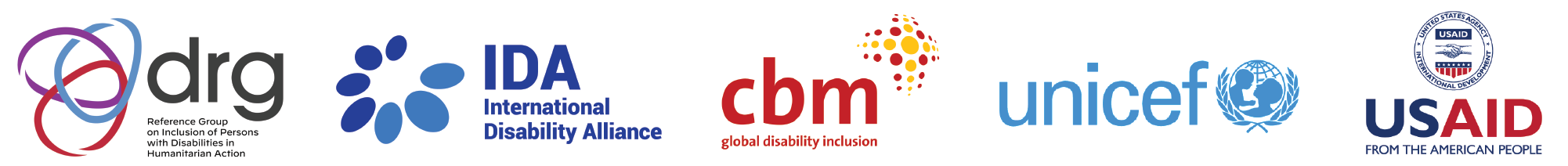 1/23/24
DRG Working Group 6
48
[Speaker Notes: شرائح مقتبسة من مفوضية اللاجئين التابعة للأمم المتحدة]
نموذج تنسيق اللاجئين—ماذا ولماذا؟
*قاعدة أو أساس للقيادة والتنسيق في جميع أوضاع اللاجئين
*الارتباط بتفويض مفوضية اللاجئين العليا: من ممارسة إلى آلية دامجة تتخذ طابعا رسميا ويمكن التنبؤ بها
*مسؤولية الدولة الأولية لحماية اللاجئين
*انخراط جميع العاملين في الاستجابة
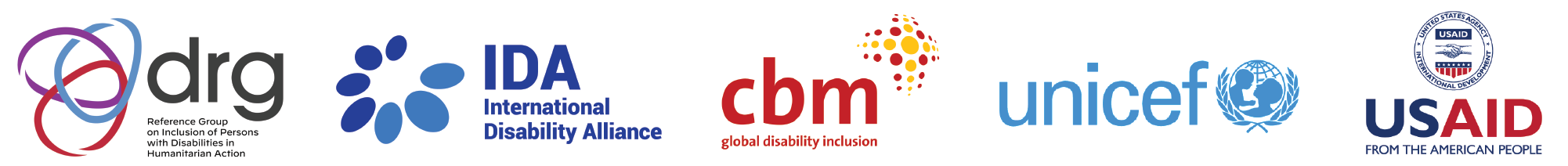 1/23/24
DRG Working Group 6
Slide 49
[Speaker Notes: ملاحظات: يتيح نموذج تنسيق اللاجئين إطارا لقيادة عمليات رعاية اللاجئين وتنسيقها. ويشكل النموذج تعبيرا عن الواجب المشترك تجاه اللاجئين، وبيانا عن الرؤية الإنسانية المتكاملة والمسؤولية المتمايزة. وإلى جانب الملاحظة المشتركة لمفوضية اللاجئين ومكتب تنسيق الشؤون الإنسانية حول الأوضاع المختلطة، نجد نموذج تنسيق اللاجئين يوفر الإطار والمبادئ التي من خلالها ينبغي مقاربة اللاجئين والأوضاع المختلطة.
يُعتبَر نموذج تنسيق اللاجئين قابلا للتطبيق في جميع أوضاع اللاجئين وعبر الاستجابة للّاجئين، سواء كانت حال الطوارئ مستجدة أم متمادية، وساء كان اللاجئون يعيشون في المخيمات، أو المناطق الريفية، أو المحيطات المدنية أم الأوضاع المختلطة أم المشتركة. وحسب السياق العملي وحجم الاستجابة وطولها، لعل بعض معالم نموذج تنسيق اللاجئين تعد أقل أو أكثر أهمية. وتبني الملاحظة المشتركة، وتزيد من تفصيل مبادئ نموذج تنسيق اللاجئين بالنسبة إلى الأوضاع المختلطة.
كما يعتبر نموذج تنسيق اللاجئين بطبيعته مستندا على تفويض مفوضية الأمم المتحدة لغوث اللاجئين. ويعد تنسيق الحماية والمعونة  والحلول الدولية متأصلا في تفويض المفوضية العليا ويستمد من مساءلة المفوض السامي لتأمين الحماية الدولية منذ أن يبيت الفرد لاجئا إلى حين عثوره على حل. وتعد مفوضية اللاجئين الوكالة القائدة فيما يتعلق بحماية اللاجئين، وتتحمل مسؤولية البحث عن حلول ضمن منظومة الأمم المتحدة بالتلازم مع مجموعة كبيرة من أصحاب الشأن والمصلحة. وقد قادت المفوضية وأدارت عمليات اللاجئين طوال عقود. إلا أنها لسنوات طويلة لم تعبر تفصيلا عن نموذج لتنسيق اللاجئين الذي وضع في اعتباره التغييرات في الخارطة الإنسانية. ويجعل نموذج تنسيق اللاجئين، الذي بات رسميا في العام 2013 وجرى تحديثه في العام 2019، مقاربة مفوضية اللاجئين التابعة للأمم المتحدة إلى التنسيق قابلا للتكهن بتوضيح الأدوار والمسؤوليات. وبعبارة أخرى، يعد الهدف جعل نموذج تنسيق اللاجئين دامجا وتعاونيا وقابلا للتنبؤ أو لتوقع خطواته.
تتحمل الدول بالدرجة الأولى مسؤولية حماية اللاجئين. ويتم تحديد تنسيق استجابة اللاجئين عن طريق قدرة الحكومة المضيفة ومقارباتها، ويستفيد من موارد اللاجئين والمجتمعات المستضيفة لهم. ويجوز لعوامل عدة أن تكبت القدرة على التخلص بصورة تامة من هذه المسؤولية. فثلثا اللاجئين يعيشون في دول منخفضة أو متوسطة الدخل تواجه تحديات اقتصادية وتنموية. ويشكل وفود أعداد كبيرة من اللاجئين ضغطا مرهقا على البنى التحتية والخدمات المنهكة أصلا. أضف أن المؤسسات في الكثير من الدول النامية ليست مجهزة ولا مؤهلة لكي تقوم بصورة مناسبة باستقبال أعداد كبيرة من اللاجئين أو حمايتهم أو الاستجابة للتحديات الناجمة عن توافدهم. لذلك صار إلى الاعتراف منذ وقت طويل بأن التعاون الدولي مطلوب لدعم الدول التي تستقبل اللاجئين.
على سبيل المثال، في أو	ضاع حال الطوارئ بتأثير اللجوء: دعما للحكومة.
إذا دعت الضرورة، يجدر بمفوضية اللاجئين الأممية إقامة هندسة كاملة لتنسيق اللاجئين تكفل المشاركة الكاملة للشركاء والحكومة على جميع المستويات والأصعدة
لا تشمل استجابة اللاجئين فقط عمليات مفوضية اللاجئين العليا، ولكن تلك التي يقوم بها الفاعلون/العاملون الآخرون المعنيون بالاستجابة.]
خطط الاستجابة للّاجئين
يكفل نموذج تنسيق اللاجئين تنسيقا دامجا وشفافا وخاضعا للمساءلة يمكن التنبؤ به
خطط الاستجابة للّاجئين
*هي خطط شاملة منسقة بين الوكالات بقيادة مفوضية غوث اللاجئين للتجاوب مع أوضاع اللاجئين المعقدة؛
*معلم أساسي من نموذج تنسيق اللاجئين وتأمين الوسيلة التي قد تتم بواسطتها ممارسة قيادة استجابة اللاجئين وتنسيقهم.
*دعامة نموذج تنسيق اللاجئين
*أداة تعبئة الموارد وحشدها
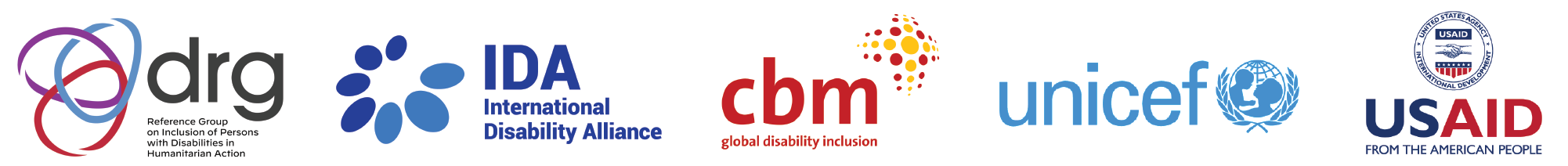 1/23/24
DRG Working Group 6
Slide 50
[Speaker Notes: ملاحظات: تولت مفوضية اللاجئين العليا طوال سنوات مسؤوليات القيادة والتنسيق في أوضاع اللاجئين، تماشيا مع تحمل المسؤوليات المفوضية. تنعكس هذه في نموذج تنسيق اللاجئين المعتمد في العام 2013، المصمم لكفالة التنسيق الدامج والشفاف والخاضع للمساءلة والممكن التنبؤ به في التجاوب مع أوضاع اللاجئين.
خطة الاستجابة للّاجئين أداة تخطيط وتنسيق بين الوكالات التي تقودها مفوضية اللاجئين التابعة للأمم المتحدة للتعامل مع أوضاع اللاجئين المعقدة أو واسعة النطاق، وتساهم في تطبيق نموذج تنسيق اللاجئين في سياقات متعددة. وتفصل خطة الاستجابة للّاجئين أولويات الحماية والحلول، وتصف احتياجات اللاجئين، والمجتمعات المضيفة، والأشخاص الآخرين ذوي الشأن المهمين، وتبين كيف وبواسطة من يصار إلى تلبية هذه الاحتياجات، وتحدد المتطلبات المالية لجميع العاملين الإنسانيين والتنمويين المعنيين.
تشكل خطط الاستجابة للّاجئين ركنا من أركان نموذج تنسيق اللاجئين.
تقود مفوضية غوث اللاجئين العليا تنسيق الاستجابة للّاجئين، بما في ذلك ضمن إطار إصلاح الأمم المتحدة
تعترف بأن ترتيبات التنسيق يمكن أن تكون محددة بالسياق
 
عمليا، حيث تسجل تحركات كبرى للّاجئين، ينسق ممثل مفوضية اللاجئين العليا مع الشركاء من الأمم المتحدة والمنظمات غير الحكومية بينما تعد خطة استجابة اللّاجئين تشكل أداة مناصرة ومدافعة يوتم استعمالها لجمع الموارد. وخطط الاستجابة هي أداة تنسيق: وهي تشكل استراتيجية عامة مشتركة وتمنح الحكومات المضيفة والمانحين نظرة إجمالية شاملة عن الاستجابة المنسقة بين الوكالات، بما في ذلك متطلبات الموارد. وهي معلم رئيسي من نموذج تنسيق اللاجئين وتوفر الأداة التي من خلال تمكن ممارسة قيادة استجابة اللاجئين وتنسيقها.
على المستوى الإقليمي، يمكن للمفوض السامي تعيين منسقين إقليميين لشؤون اللاجئين لمعالجة وضع محدد من أوضاع اللاجئين ويقود إلى تطوير خطط الاستجابة الإقليمية للّاجئين وتنفيذها. يتم تطوير هذه بصورة مشتركة مع الشركاء على الصعيد الإقليمي.
باختصار، تلعب خطط الاستجابة للّاجئين دورا حاسما في
*تزويد الشركاء في الاستجابة للّاجئين بمنصة وأدوات لتنسيق استجابة منسقة بين الوكالات علاوة على إشراك شركاء جدد
*زيادة بروز صورة معونة اللاجئين بين الخطط العديدة بين الوكالات علاوة على تعزيز إدماج اللاجئين في خطط وسياسات التنمية الوطنية والمحلية
*تعبئة الموارد لمصلحة الشركاء
*تزويد الحكومة المضيفة بنظرة إجمالية شاملة عمن يقوم بكذا وكذا مع كفالة الرؤية المهيمنة والاشتراك والاشتغال المنسجم]
مقارنة المنظومة العنقودية مع نموذج تنسيق اللاجئين
1/23/24
DRG Working Group 6
51
[Speaker Notes: ملاحظات: شرائح اختيارية. يمكن للمنسقين الحديث عن ذلك بدل عرض الشريحة إذا فضلوا ذلك، والختام بالحديث عن أن كلا من عمليات التنسيق هذه شديدة التكامل والانسجام.]
دورة البرنامج الإنساني
المراحل الأساسية  وتحديد نقاط دخول جمعيات الأشخاص ذوي الإعاقة
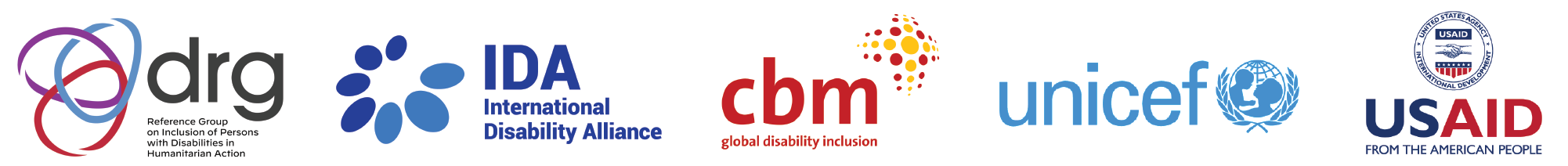 1/23/24
DRG Working Group 6
52
[Speaker Notes: اضغط لإضافة الملاحظات]
دورة البرنامج الإنساني
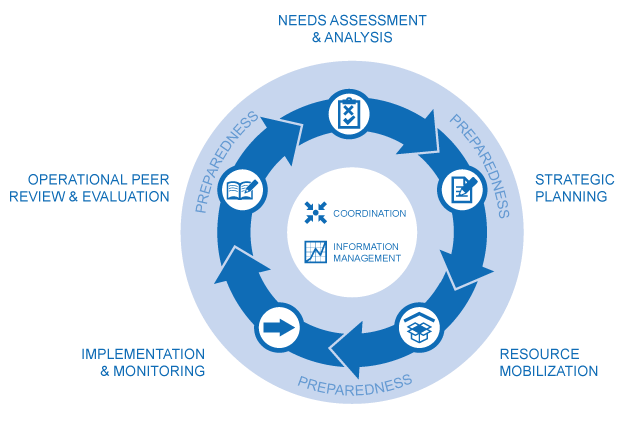 *دورة البرنامج الإنساني سلسلة أعمال لتهيئة الاستجابة الإنسانية وإدارتها وتنفيذها
*إنها توفر طريقة معيارية للنظر إلى العملية التي من خلالها يتم تنفيذ العمل الإنساني
*الغرض من دورة البرنامج الإنساني تأمين استجابة سريعة ومنسقة وفعالة ومدفوعة بالحماية للأشخاص المتأثرين بأزمة إنسانية
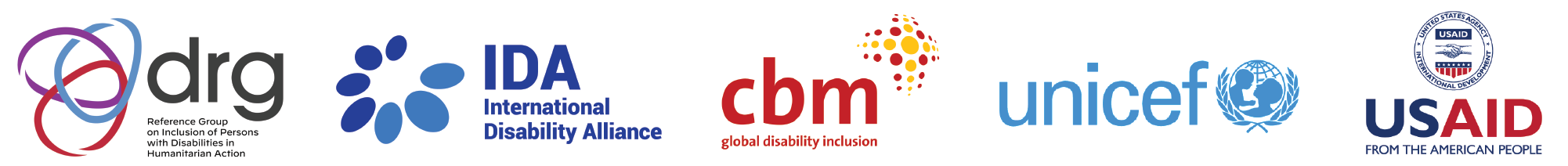 1/23/24
DRG Working Group 6
53
[Speaker Notes: ملاحظات: من المهم استعمال هذه الشريحة ليس فقط لعرض المراحل الخمس، ولكن ملاحظات: أيضا لتعزيز أهمية التنسيق وإدارة المعلومات التي تحتل مركز الدائرة. يدفع هذا الاستجابة الإنسانية ويعد حاسما لنجاح كل مرحلة في دورة البرنامج الإنساني. فالتنسيق وإدارة المعلومات حاسمان لنجاح كل مرحلة من دورة البرنامج الإنساني. كما يعتبر التنسيق وإدارة المعلومات من الطرق التي يمكن لجمعيات/منظمات الأشخاص ذوي الإعاقة أن تن خرط بواسطتها في العمل الإنساني وتوفر له الدعم.
النص البديل: صورة بيانية دائرية لدورة البرنامج الإنساني. ثمة خمس مراحل تبدأ من قمة الدائرة: تقويم الاحتياجات وتحليلها؛ التحرك مع عقارب الساعة نحو التخطيط الاستراتيجي، ثم تعبئة الموارد وحشدها، على أن يعقب ذلك التنفيذ والمراقبة، وأخيرا مراجعة الأقران العملياتية وتقويمهم—مع سهم يعود بنا إلى المنطلق. في مركز الدائرة التنسيق وإدارة المعلومات اللتان تمس الحاجة إليهما في كل مرحلة.
اضغط على الروابط طلبا للمزيد من المعلومات من مكتب تنسيق الشؤون الإنسانية عن مراحل دورة البرنامج الإنساني الخمس
1تقويم الاحتياجات وتحليلها
2 تخطيط الاستجابة الاستراتيجية
3 تعبئة الموارد وحشدها
4 التنفيذ والمراقبة
5 المراجعة العملياتية والتقويم.]
الخطوات الأساسية في النظرة الشاملة للاحتياجات الإنسانية وخطة الاستجابة الإنسانية
ليس ثمة خطوات أو عمليات منفصلة لإدخال الأشخاص ذوي الإعاقة. من المهم لجمعياتهم أو منظماتهم أن تعرف الخطوات الحالية وتقوم بها.
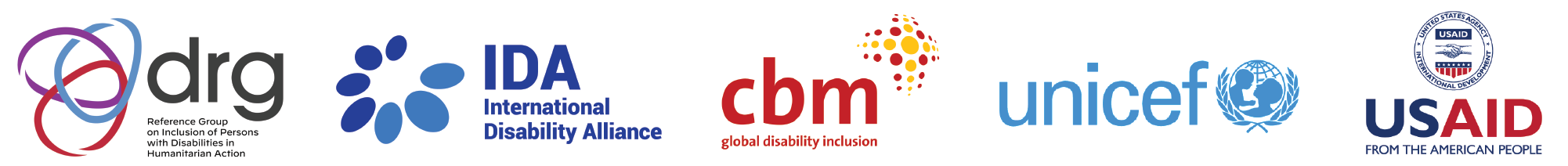 1/23/24
DRG Working Group 6
54
[Speaker Notes: ملاحظات: يمكن للمنسق أن يسأل أولا إذا كان المشاركون قد سمعوا بالمراجعات الشاملة للاحتياجات الإنسانية أو خطط الاستجابة الإنسانية أو شاركوا في إحداها، ثم استخدام هذه الشريحة للمشاركة لتعريف العملية وخطواتها الرئيسية. من المهم أيضا أن نضيف أن خطة الاستجابة الإنسانية تتوقف على تأمين التمويل، وأن جمعيات/منظمات الأشخاص ذوي الإعاقة يجوز لها أن تنخرط في الشراكة في الطلبات إلى الصندوق المركزي لموارد الطوارئ، علاوة على التأثير في الطلبات الفورية للتصدي للأزمات ذات البداية المفاجئة.
 
مقتبسة عن شريحة من الوحدة الأولى: إدماج الإعاقة في المراجعات الشاملة للاحتياجات الإنسانية/خطط الاستجابة الإنسانية ما الذي نعرفه؟ تموز/يوليو 2021. انظر أيضا متابعة المزيد من المعلومات عن الخلفية والتجربة.
الإرشاد بخصوص تقوية إدماج الإعاقة في خطط الاستجابة الإنسانية
ورق المعلومات الخاصة: دمج الإعاقة في المراجعة الشاملة للاحتياجات الإنسانية
ورقة المعلومات الخاصة: دمج الإعاقة في خطة الاستجابة الإنسانية
GPC webcast on disability inclusive HNO and HRP
كذلك قد يفيد زملاء المجموعة المرجعية للإعاقة مطالعة مراجعة إدماج الإعاقة المراجعات الشاملة للاحتياجات الإنسانية وخطط الاستجابة الإنسانية 2020 من إعداد المجموعة الاستشارية حول الإعاقة
https://drive.google.com/file/d/1cCJaMoto7uGkm0grhXvJNIYCbQhUtTcN/view]
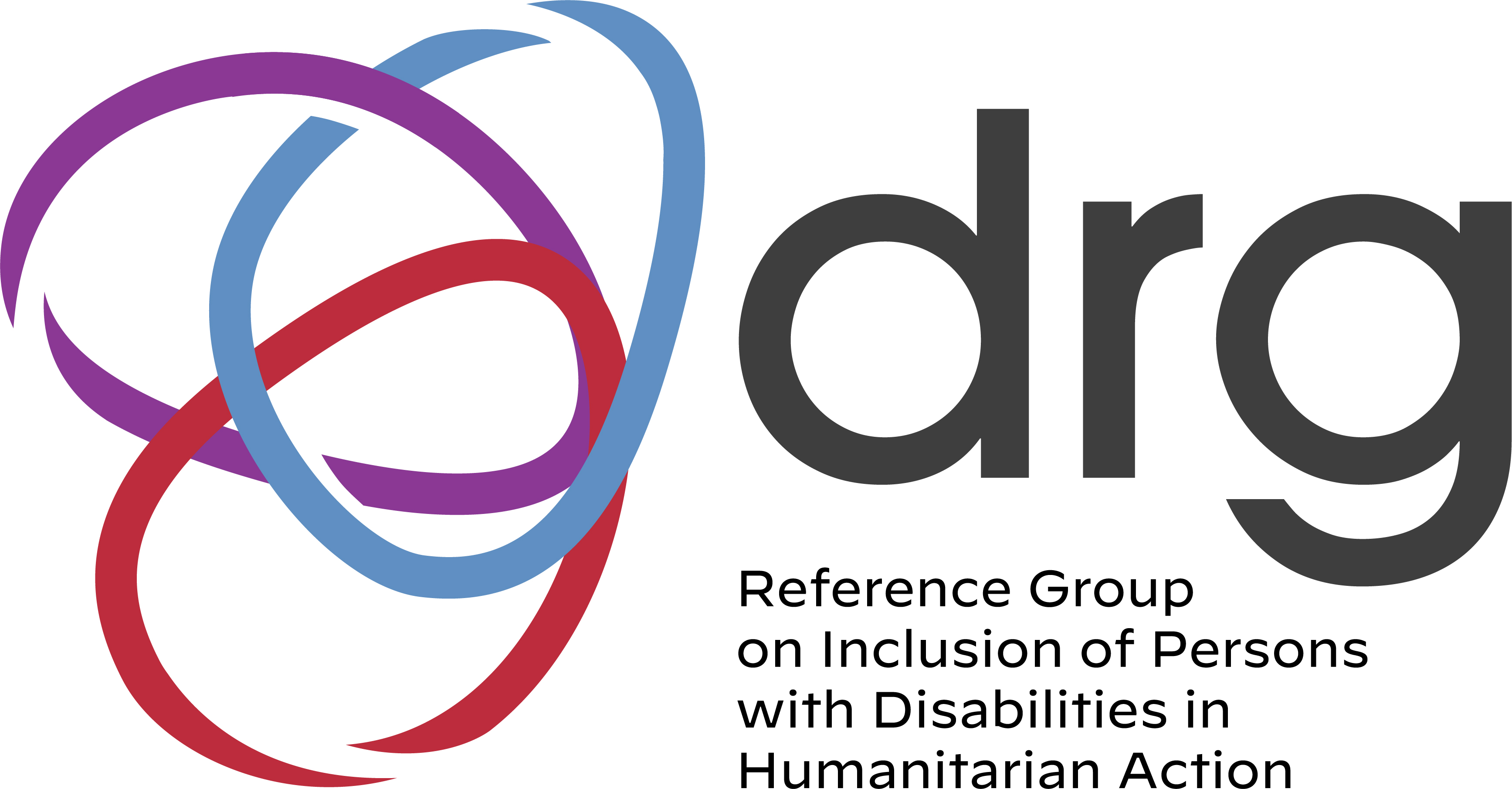 عمل المجموعات - 3
ماذا يجدر بجمعيات/منظمات الأشخاص ذوي الإعاقة عمله في كل مرحلة من دورة البرنامج الإنساني؟
في مجموعات صغيرة فكر في دور هذه الجمعيات ومسؤولياتها في كل مرحلة من دورة البرنامج الإنساني
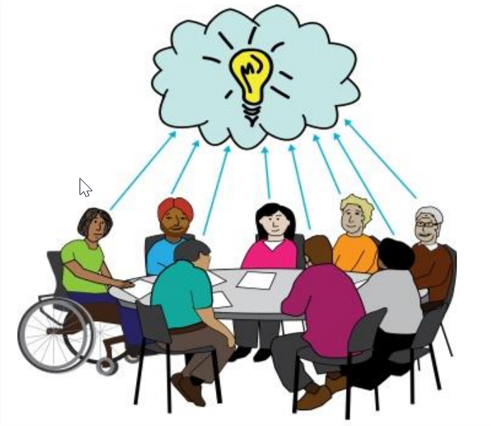 *تقويم الاحتياجات وتحليلها
*تخطيط الاستجابة الاستراتيجية:
*تعبئة الموارد وحشدها
*التنفيذ والمراقبة؛ والتقويم
*تسمية شخص 1 لرفع تقرير عن المجموعة
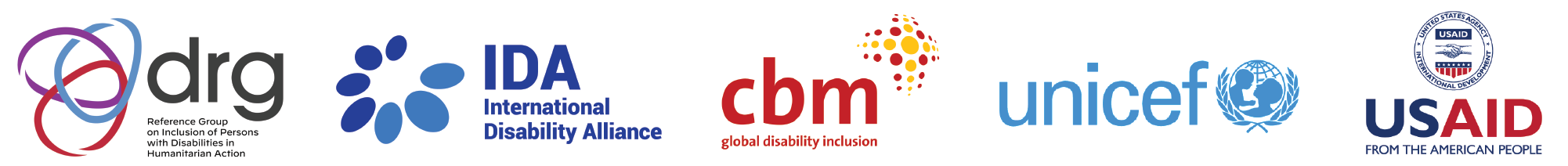 Slide 55
DRG Working Group 6
[Speaker Notes: ملاحظات: الخيار: خيارات كثيرة مختلفة لعمل المجموعات—ورفع التقارير عنه لاستعمال تقنيات توفير الوقت إذا دعت الحاجة. يمكن تشكيل 4 – 6 مجموعات/فرق مع مرحلة مختلفة لكل واحد منها (أو ائتلاف المراحل). بدلا من ذلك، يمكنك الطلب إلى المجموعة التفكير في مجمل دورة البرنامج الإنساني إذا كانت مجموعة العمل صغيرة ومتآلفة. يجوز لرفع التقارير اعتماد تقنيات توفير الوقت: للمجموعات استخدام الطلب إلى كل مجموعة حتى تسمي متطوعا لتدوين الملاحظات لوضعها في خانة الدردشة ثم مشاركة أول أمرين أو ثلاثة عن كل مرحلة. يمكن إبلاغ المجموعات أن في وسعهم تأمل جميع المراحل ومناقشتها لكن مسؤوليتكم أن ترفعوا تقريرا عن إحداها. 
 
إشراك جمعيات الأشخاص ذوي الإعاقة التزام وواجب بموجب الأدوات الدولية المختلفة.
عندما تتاح الفرص للمشاركة في أي من مراحل دورة البرنامج الإنساني ، يجب أن نشترك بصرف النظر عما إذا كانت الفرص تعنى بالاشتراك في الدورة كاملة أم لا.
يمكن للتحضير والتشبيك الجيدين بين جمعيات الأشخاص ذوي الإعاقة أن يفيدا كثيرا في تعزيز عملية المشاركة والانخراط وحصيلتها.
ثمة بعض الأدوات الجائز استعمالها للتهيئة لمشاركة جيدة كالمعايير الإنسانية الأساسية/الجوهرية.
بعد التغذية المرتجعة في الاجتماع العام، أشر إلى الفصل 9 من توجيهات اللجنة الدائمة بين الوكالات الذي يفصل الأدوار والمسؤوليات لكل صاحب شأن، بمن فيهم جمعيات/منظمات الأشخاص ذوي الإعاقة(ص65-66) يجوز إضافة هذه الشرائح للتلخيص.
ملاحظة: يمكن تكييف ذلك حسب المشاركين أو الحضور. يجدر بزملاء المجموعة المرجعية أن يعرفوا من الدورة الأولى إذا كان في وسعهم التعمق في هذه التمرين بالاعتماد على تجربة الجمعيات المشاركة.]
الخطوات التالية
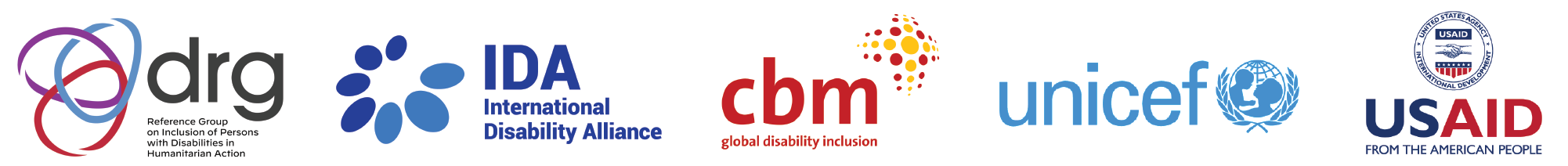 1/23/24
DRG Working Group 6
Slide 56
[Speaker Notes: ملاحظات: الخيار بين استخدام الشريحة أو تطويرها للتلخيص. من المهم تيسير نقاش نهائي عن توقعات جمعيات/منظمات الأشخاص ذوي الإعاقة واهتماماتها. بعد ذلك التحقق من استيعاب ما يتم الاتفاق عليه وتشاركه كجزء من الخلاصة والإشارة إلى الخطوات التالية وأي فرص/شبكات إقليمية. لا يغيب عن البال أن البعض يشاركون في الجلسات وهم غير مربوطين بالشبكات الوطنية والإقليمية، عليه من الأهمية بمكان الحصول على إذن لتكوين مجموعات ممارسين للخطوات التالية.
الهدف لِ:
-انتهاز الفرصة لمعرفة ما ترغب جمعيات الأشخاص ذوي الإعاقة المشاركة فيه
-ما هي الشبكات أو أنماط الاتصال المفضلة
-الحصول على إذن لمواصلة الاتصال بها وربطها مع الشبكات الإقليمية، بما في ذلك احتمال الربط مع أعضاء مجموعة الإعاقة المرجعية والشبكات الإنسانية الوطنية/الإقليمية
على زملاء مجموعة الإعاقة المرجعية إكمال المهمة مع الزملاء الإقليميين في مجموعة العمل 6]